Kinderernährung, Werbung und langfristige Gesundheit
Prof. Dr. Dr. h.c. mult. Berthold Koletzko
LMU – Univ. München, Kinderklinik & Kinderpoliklinik, Dr. von Haunersches Kinderspital, LMU Klinikum  
Vorsitzender, Stiftung Kindergesundheit
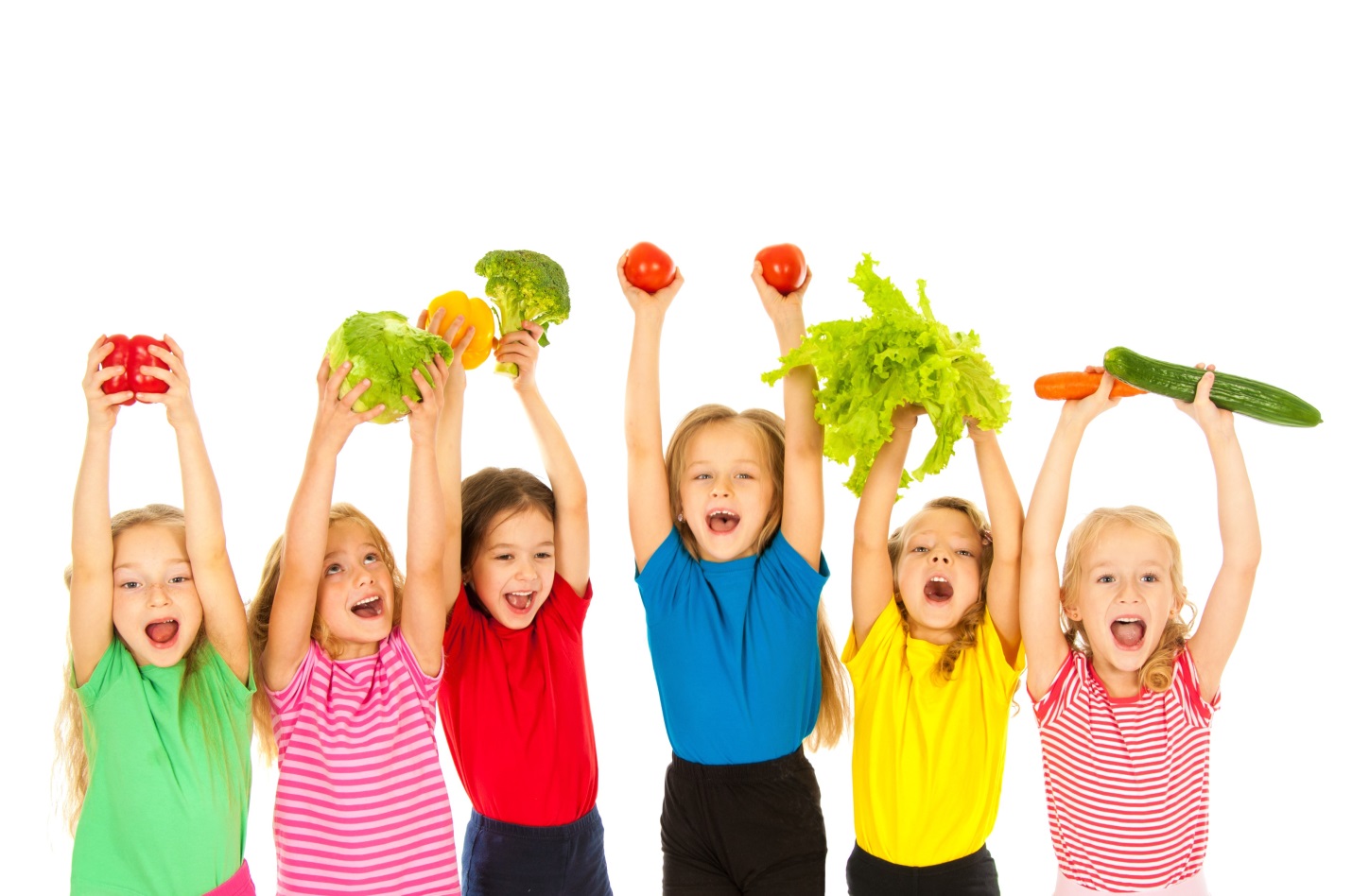 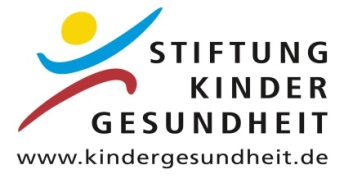 info@kindergesundheit.de
Ungesunde Ernährung verursacht hohe Krankheitslast und verkürzt das Leben
71 % der Todesfälledurch NCDs
Zunehmende Krankheitslast durch nicht übertragbare Krankheiten
Schlechte Ernährung  Todesfälle
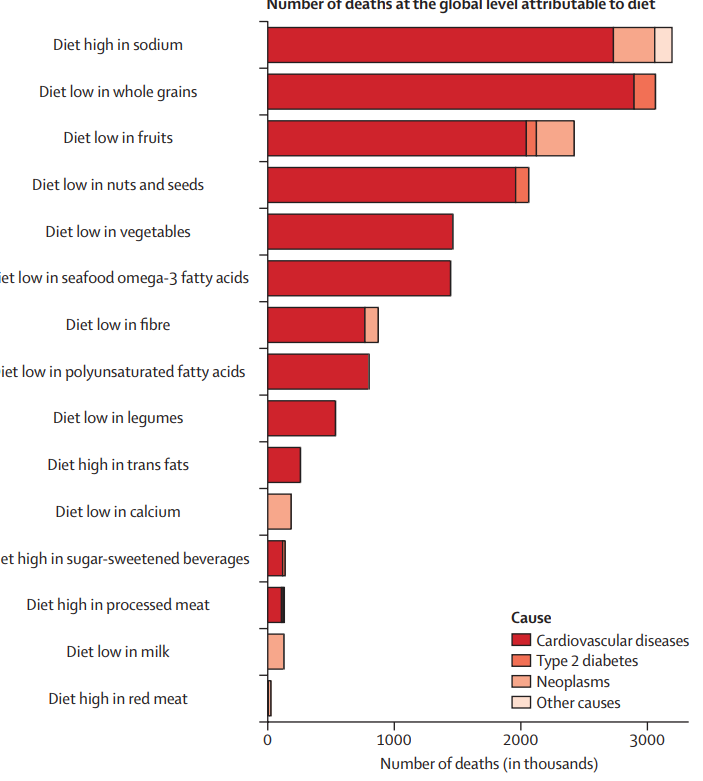 Zu viel Salz
Wenig Vollkorn
NCD: Nicht-übertragbareKrankheiten
Wenig Obst
Ernährungsabhängige Krankheiten
Bluthochdruck
Schlaganfall
Herzinfarkt
Adipositas
Diabetes Typ 2
Osteoporose
Krebs (Darm, Brust, u.a.)
Leberzirrhose
Karies
Wenig Nüsse/Saaten
Total DALY lost (millions)
Wenig Gemüse
Wenig Fisch-Omega 3
Wenig Ballaststoffe
Wenig Polyenfettsäuren
Wenig Leguminosen
Übertragbare, mütterliche, neonatale & Mangelkrankheiten
Viel trans-Fettsäuren
Kreislaufkrankheiten Diabetes Typ 2
Malignome
Andere
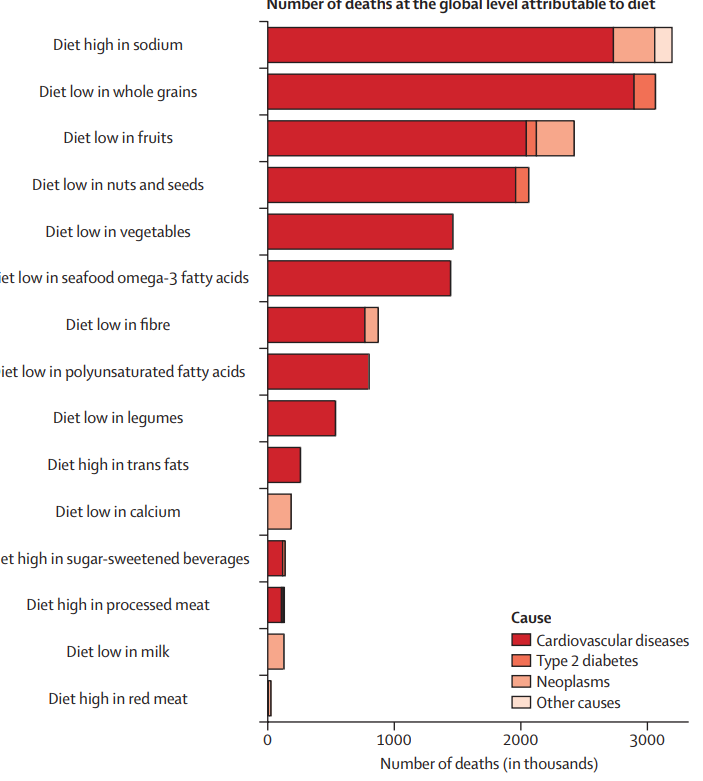 Wenig Kalzium
Viel gezuckerte Getränke
Unfälle
400
800
1200
1600
Viel Fleischwaren
Wenig Milch
1990
1995
2000
2005
2010
2015
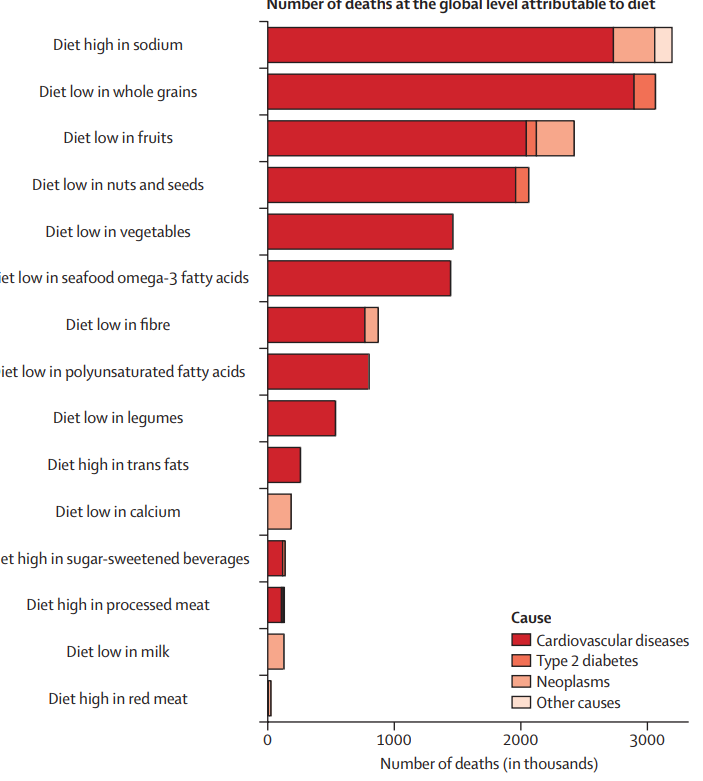 0                    1 Mio                  2 Mio                   3 Mio
Global Burden of Disease, Lancet  2019
Kassebaum NJ  et al, Lancet  2016
Kinderernährung beeinflusst lebenslange Gesundheit
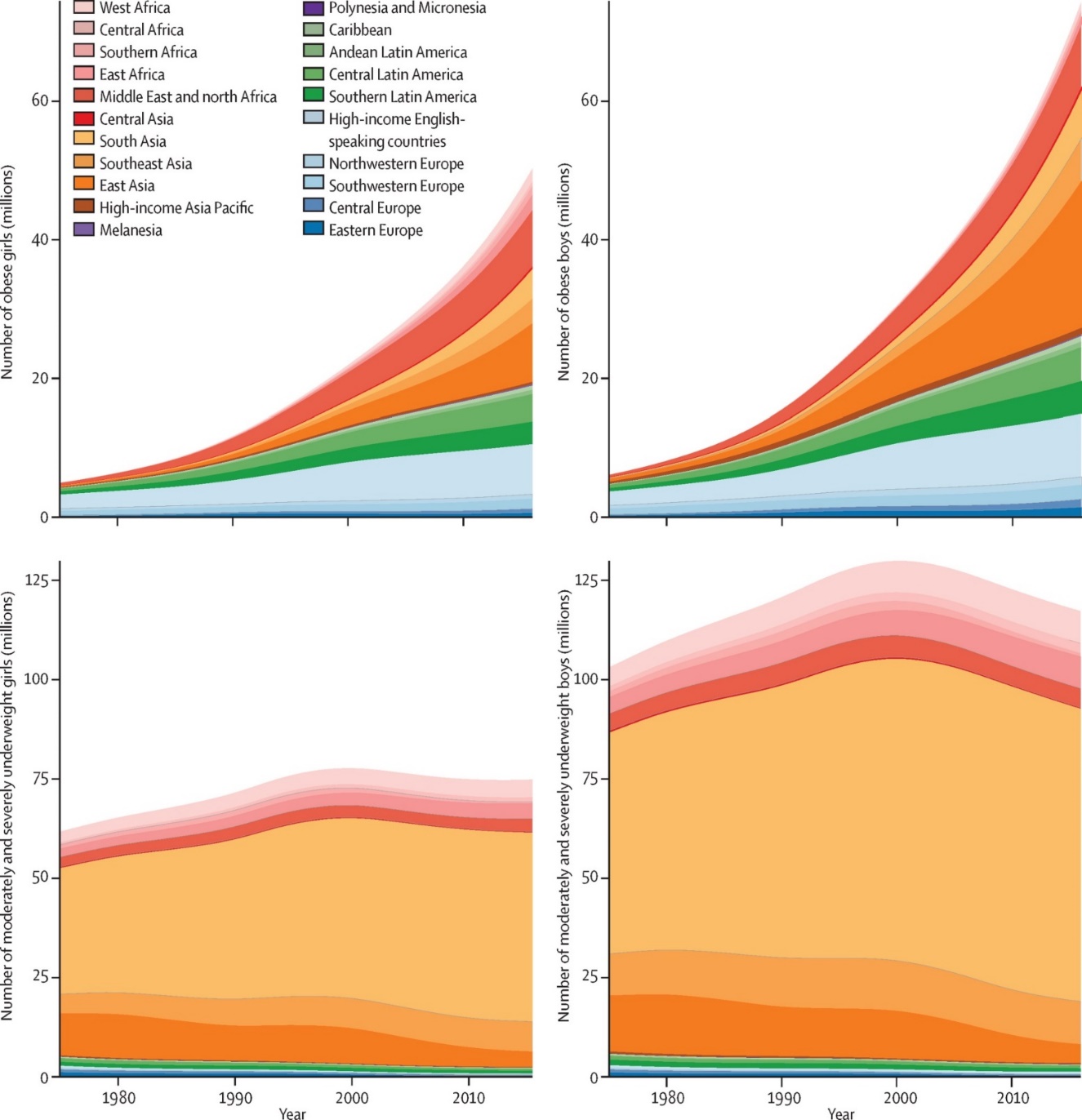 Ernährung im Kindesalter prägt lebenslange Gesundheit  
Deutschland: 15,4 % Übergewicht, 5,9 % Adipositas bei 3-17jähigen
393 Milliarden€ Kosten über die Lebenszeit für heute übergewichtige Kinder in DE (145 Milliarden€ nach Diskontierungfür Verzinsung & Inflation )
>8fache Zunahme kindlicher Adipositas in 4 Jahrzehnten
KIGGS Welle 2, Kinder 3-17 J.  Health Monit 2018.
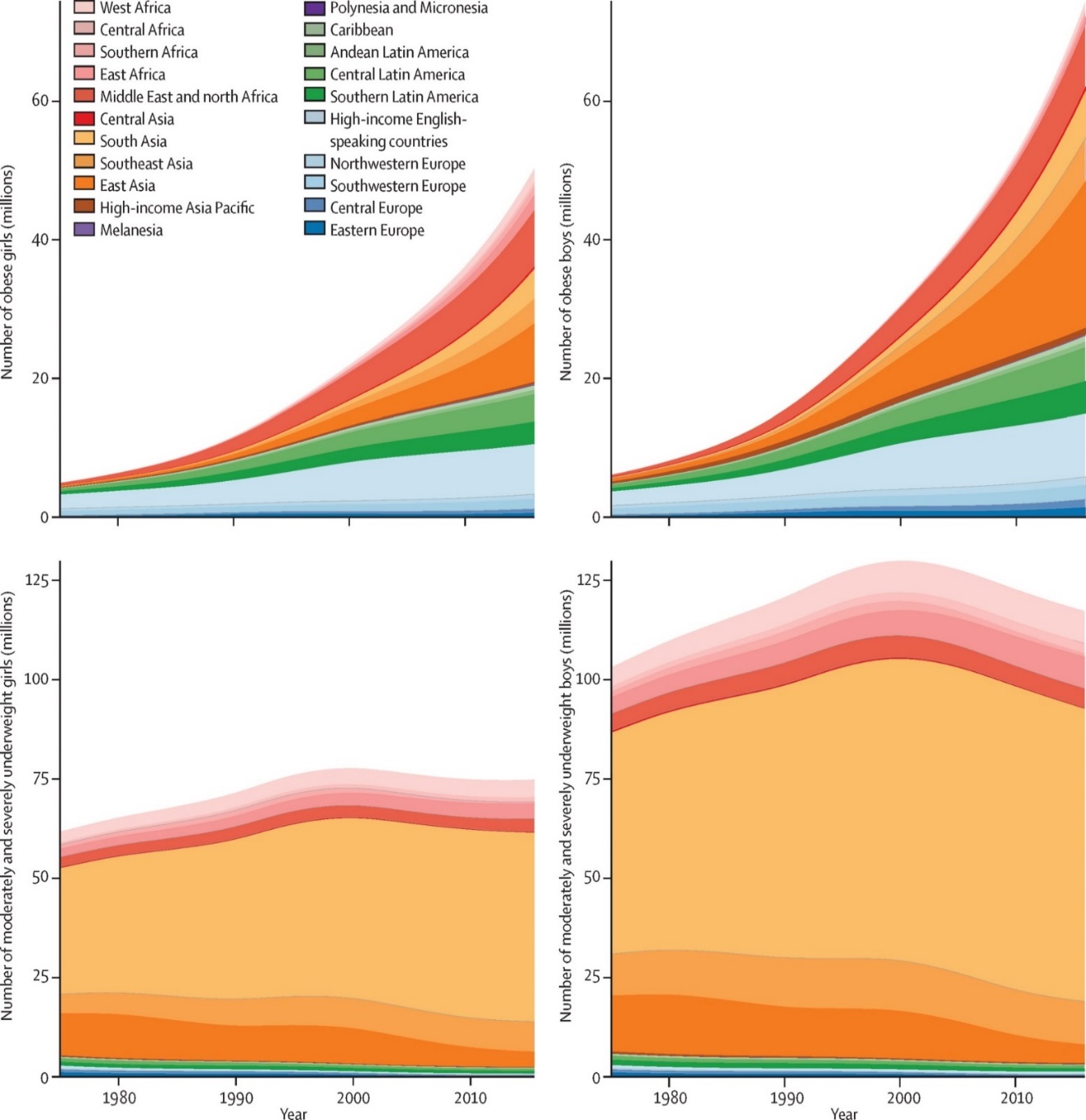 Sonntag D et al, Obesity 2016.
The Lancet 2017 390, 2627-42.
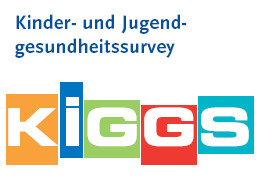 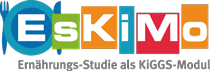 Was essen unsere Kinder?
Zu wenig pflanzliche Lebensmittel (Gemüse, Obst, Brot, Kartoffeln u.a.), ungesättigte Fette 
Zu viel Zucker/Süßgetränke, Süßigkeiten, fette tierische Produkte (Fleisch, Wurst)
Zu wenig Obst und Gemüse
Zu viel Süßgetränke
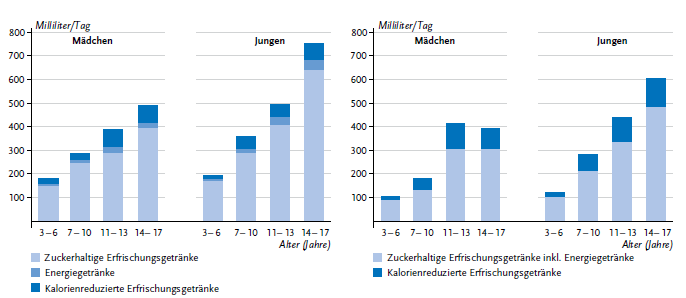 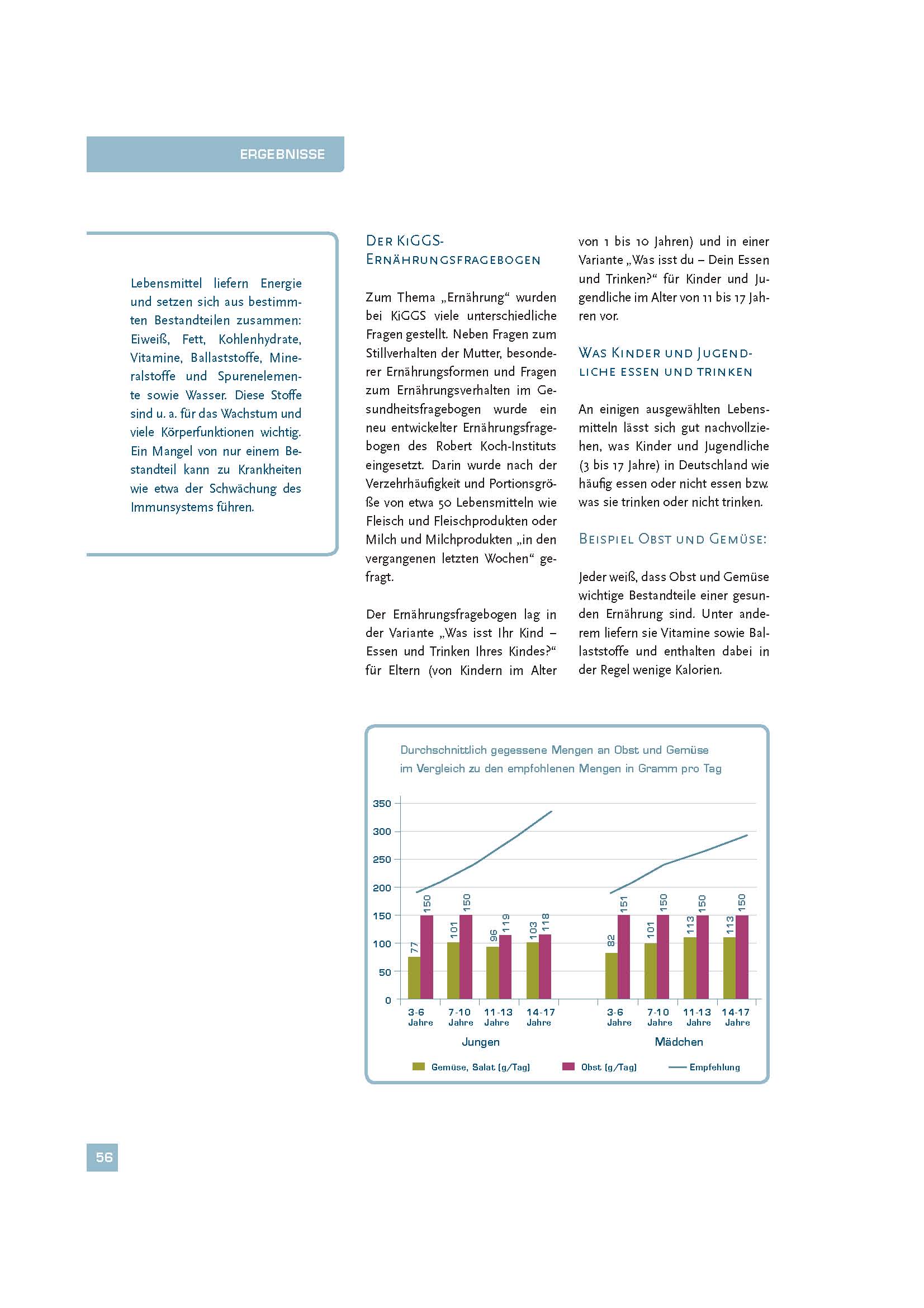 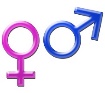 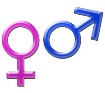 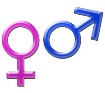 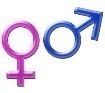 Empfohlen
g/Tag
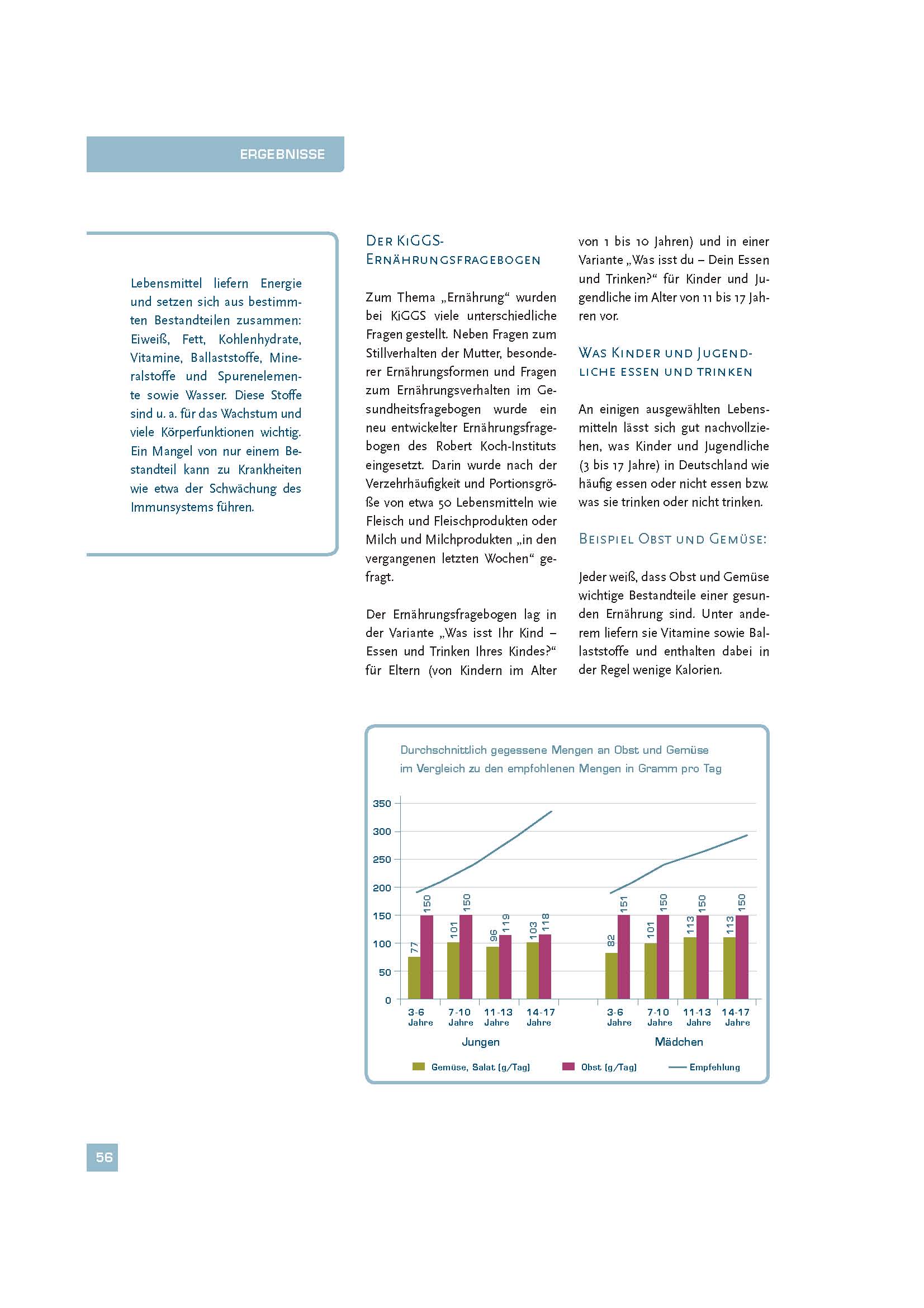 Gemüse
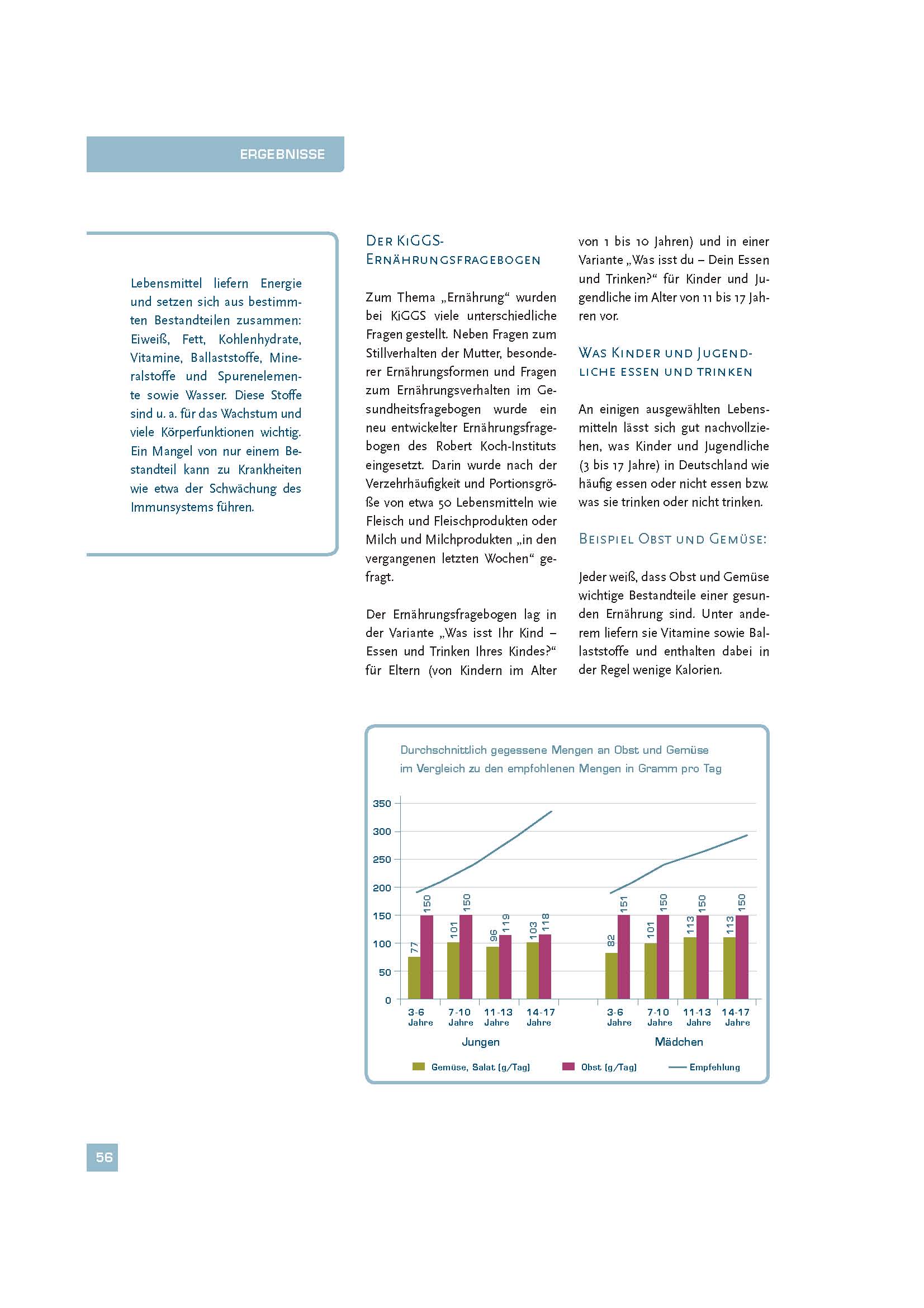 Obst
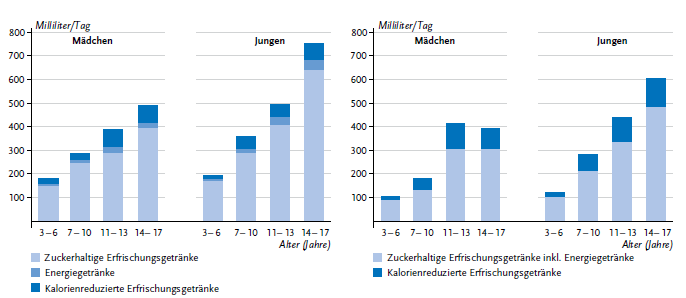 Lage-Barbosa C et al, BMC Nutrition 2017;3:75.
info@kindergesundheit.de
BundesweiterErhebung im Rahmen der KIGGS-Studie bei >2550 Kindern, 6-17 J.
Zunehmender Verzehr industriell hochverarbeiteter Lebensmittel, 2-19jährige
E%
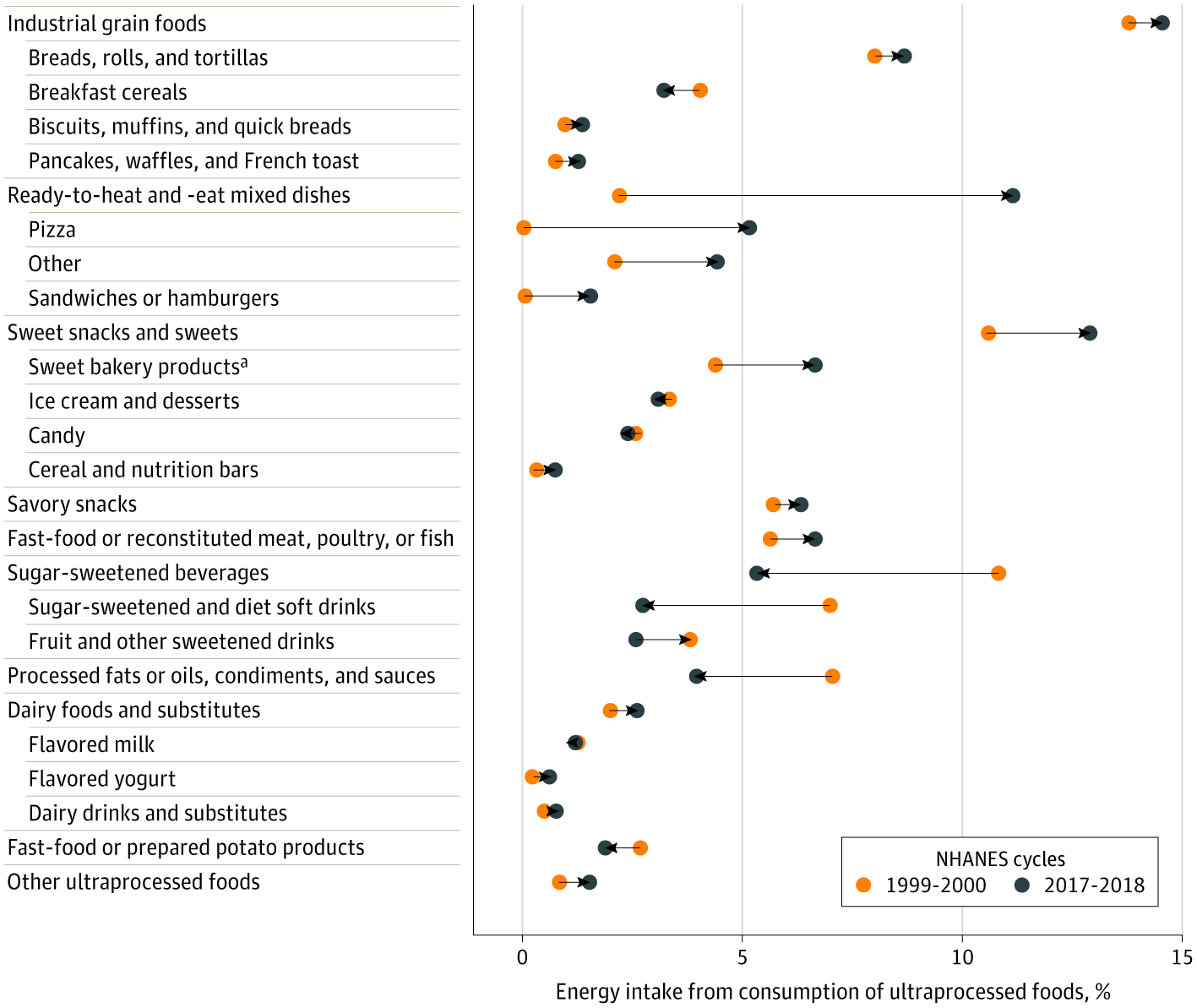 Wang L et al, JAMA. 2021;326(6):519-530. doi:10.1001/jama.2021.10238.
33 795 Kinder & Jugendliche (2-19 J.) NHANES, USA
Zunehmender Verzehr industriell hochverarbeiteter Lebensmittel, 2-19jährige
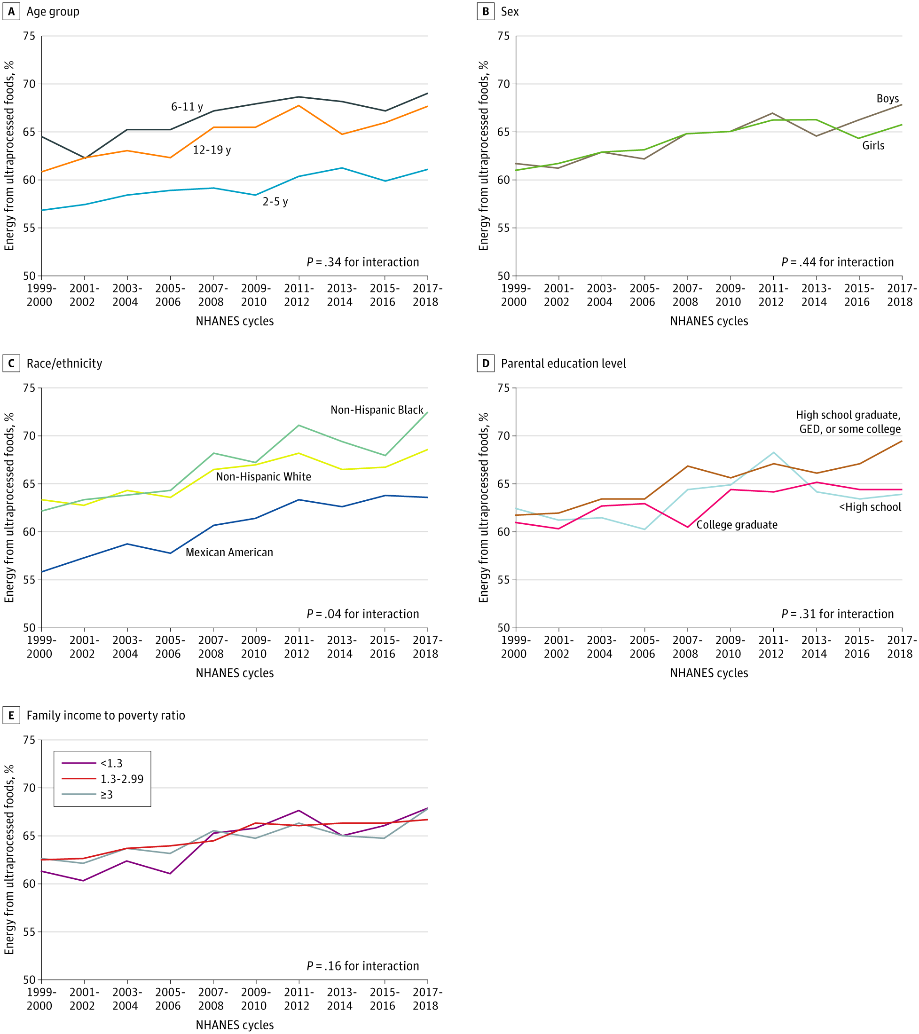 Hochverarbeitete Lebensmittel haben insgesamt eine deutlich schlechtere Nährstoffzusammensetzung als nicht oder wenig verarbeitete Lebensmittel
Hochverarbeitete Lebensmittel enthalten mehr Kohlenhydrate und mehr Kohlenhydrate schlechter Qualität, mit höherem Gehalt an Zucker und geringem Gehalt an Ballaststoffen und Eiweiß
Wang L et al, JAMA. 2021;326(6):519-530. doi:10.1001/jama.2021.10238.
33 795 Kinder & Jugendliche (2-19 J.) NHANES, USA
Hochverarbeitete Lebensmittel machen krank: Randomisierte Studie
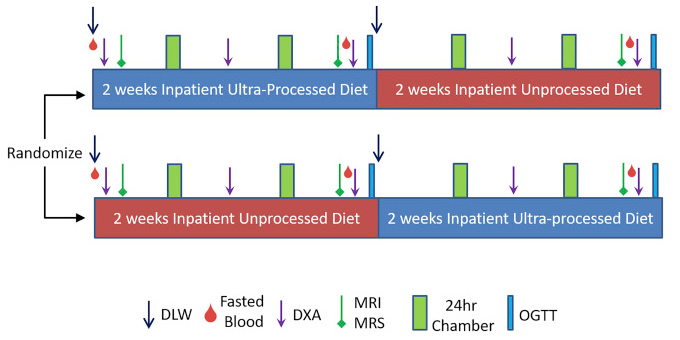 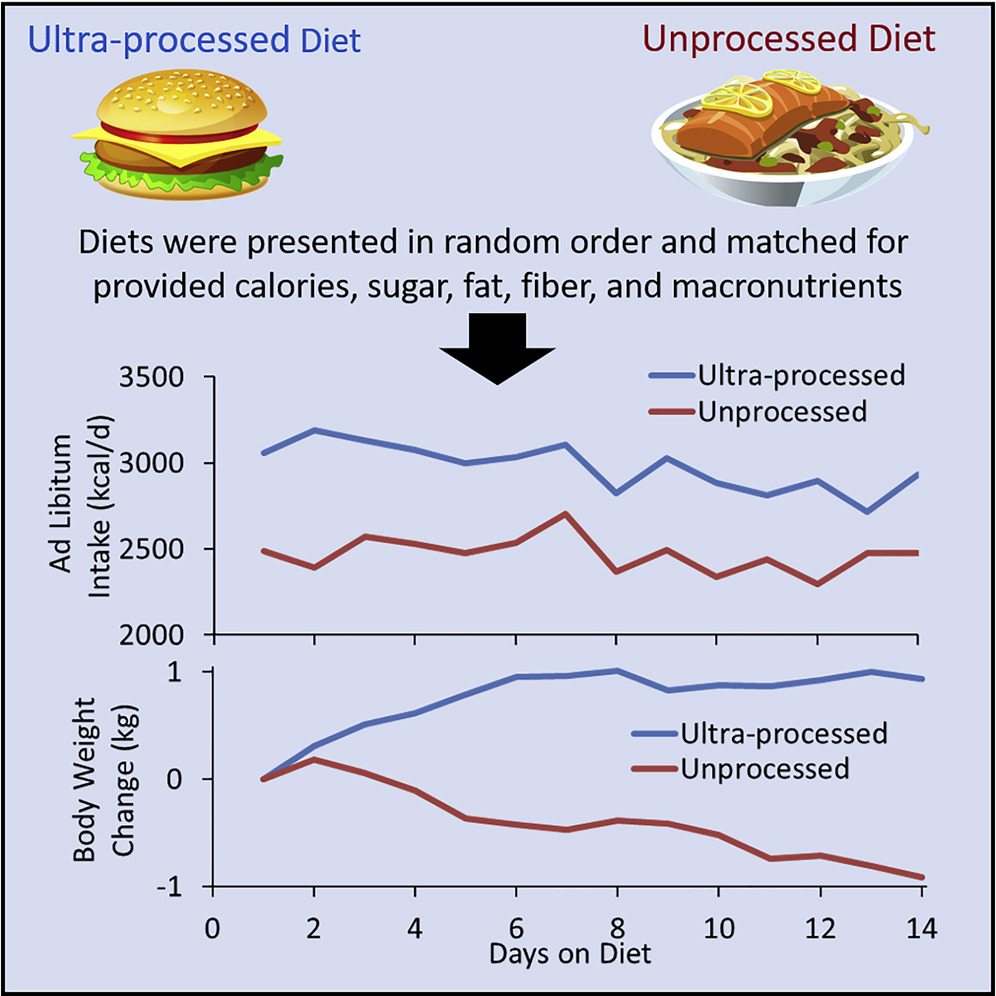 Hochverarbeitet
Wenig Verarbeitet
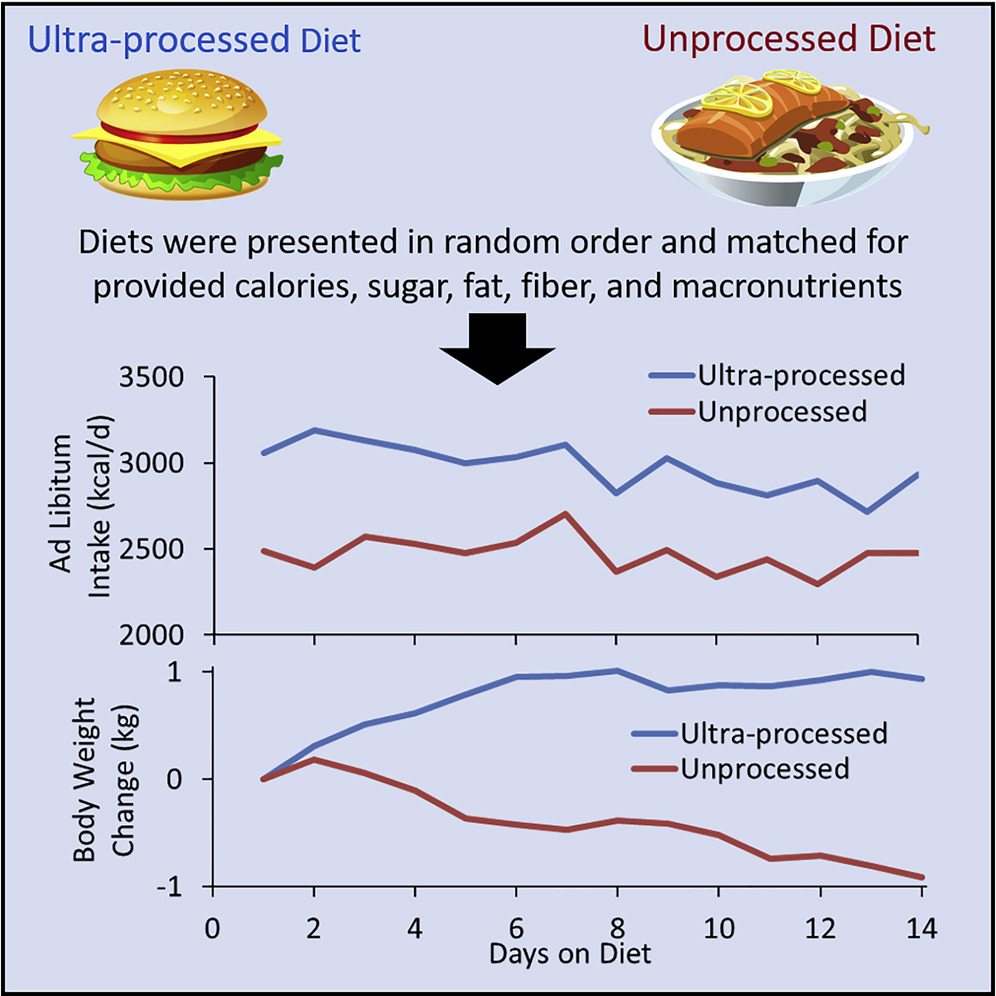 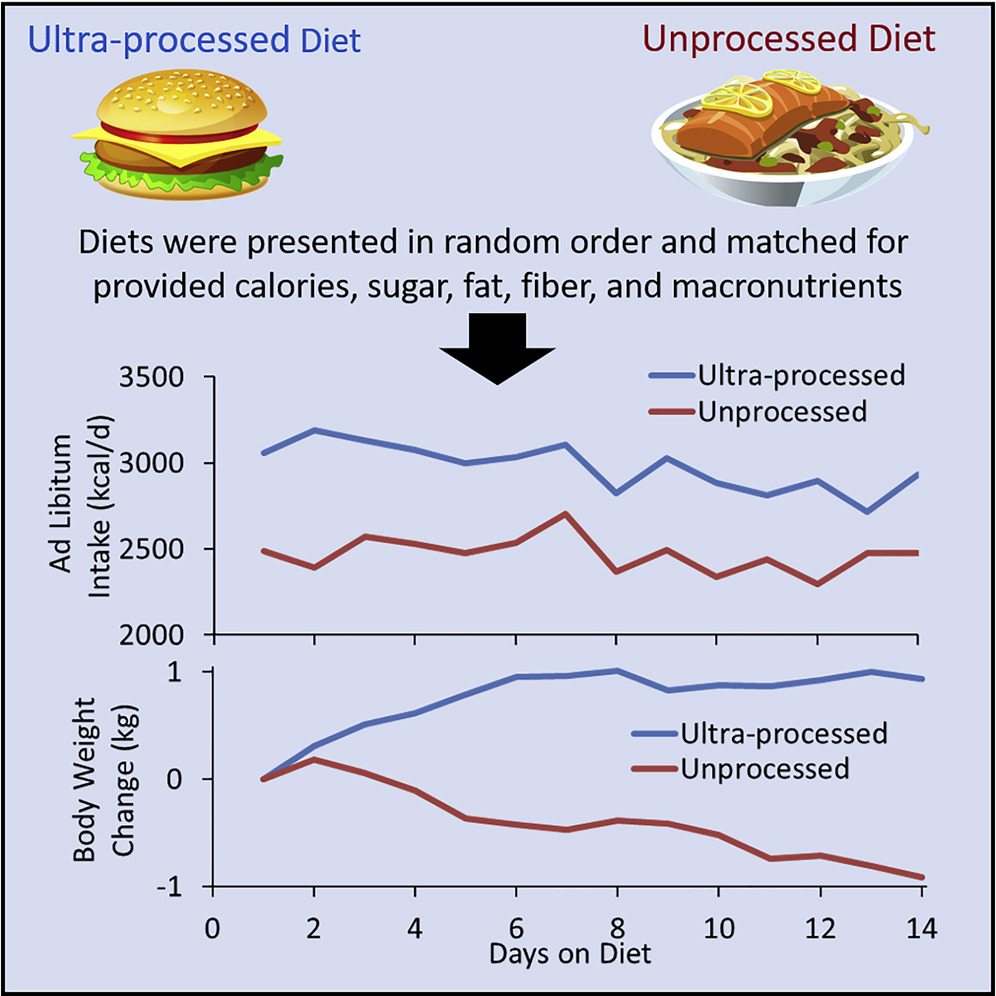 Ernährung in zufälliger Folge angeboten, mit gleichem Gehalt an Energie, Zucker, Fett, Protein, Ballaststoffen
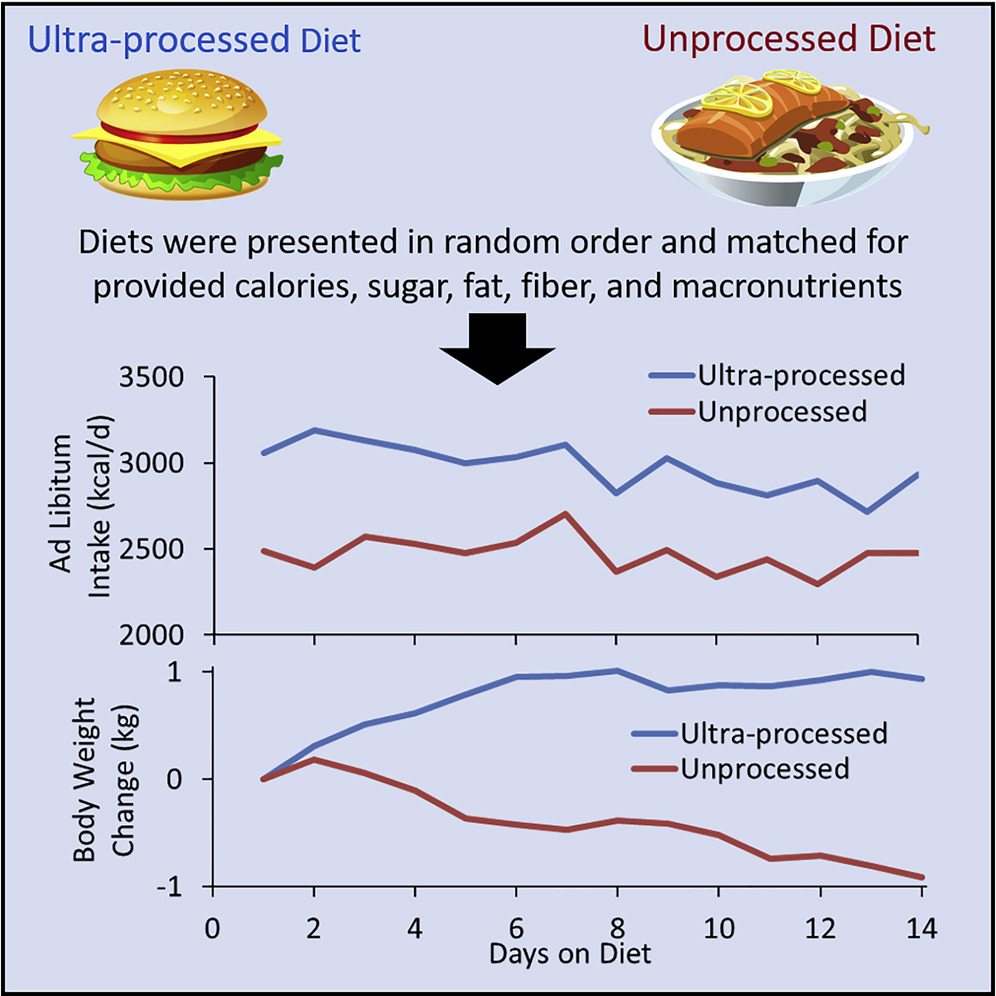 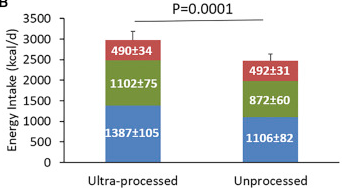 Hochverarbeitete Lebensmittel erhöhen Kalorienzufuhr und Körpergewicht
Hall KD et al.  Metabolism 2019;30: 67-77. DOI: 10.1016/j.cmet.2019.05.008
Werbung an Kinder macht Kinder krank
Werbung erhöht Energiezufuhr
Randomisierte Überkreuz-Studie, 7-12 J, n=160
Werbung fördert kindliche Adipositas
Erhöht Verzehr (2-11 J starke Evidenz)
Assoziiert mit Häufigkeit d. Adipositas (2-18 J) 
Kinder bis 4 J können nicht klar zwischen Programm und Werbung unterscheiden
Kinder bis 8 J können den nicht-faktischen, verführenden Charakter von Werbung kaum verstehen
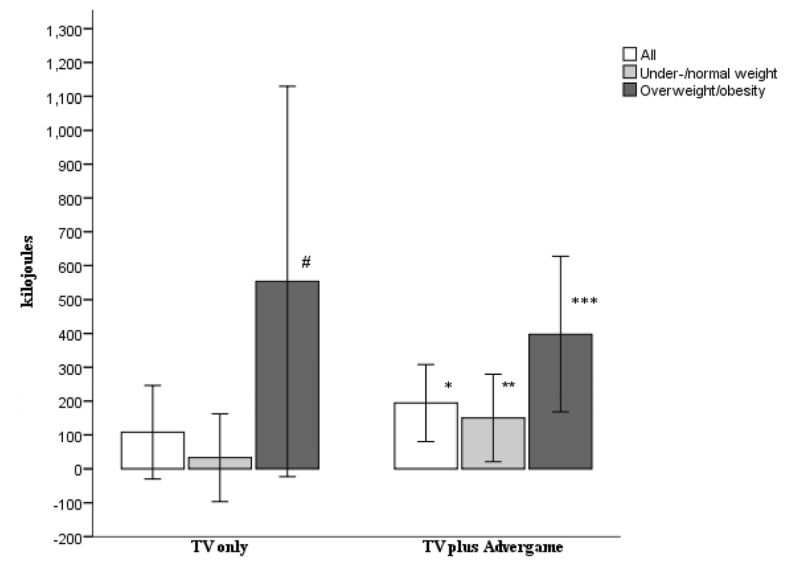 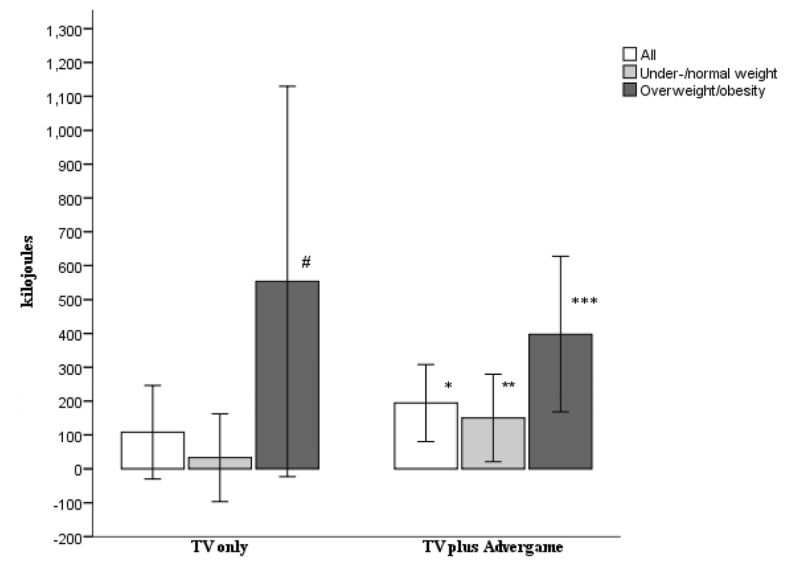 TV-Werbung
TV & Videospiel-Werbung
Norman et al. Int J Behav Nutr Phys Act 2018; 15:37
Report of US Institute of Medicine to US Congress, sponsored by CDC
Werbung an Kinder macht Kinder krank
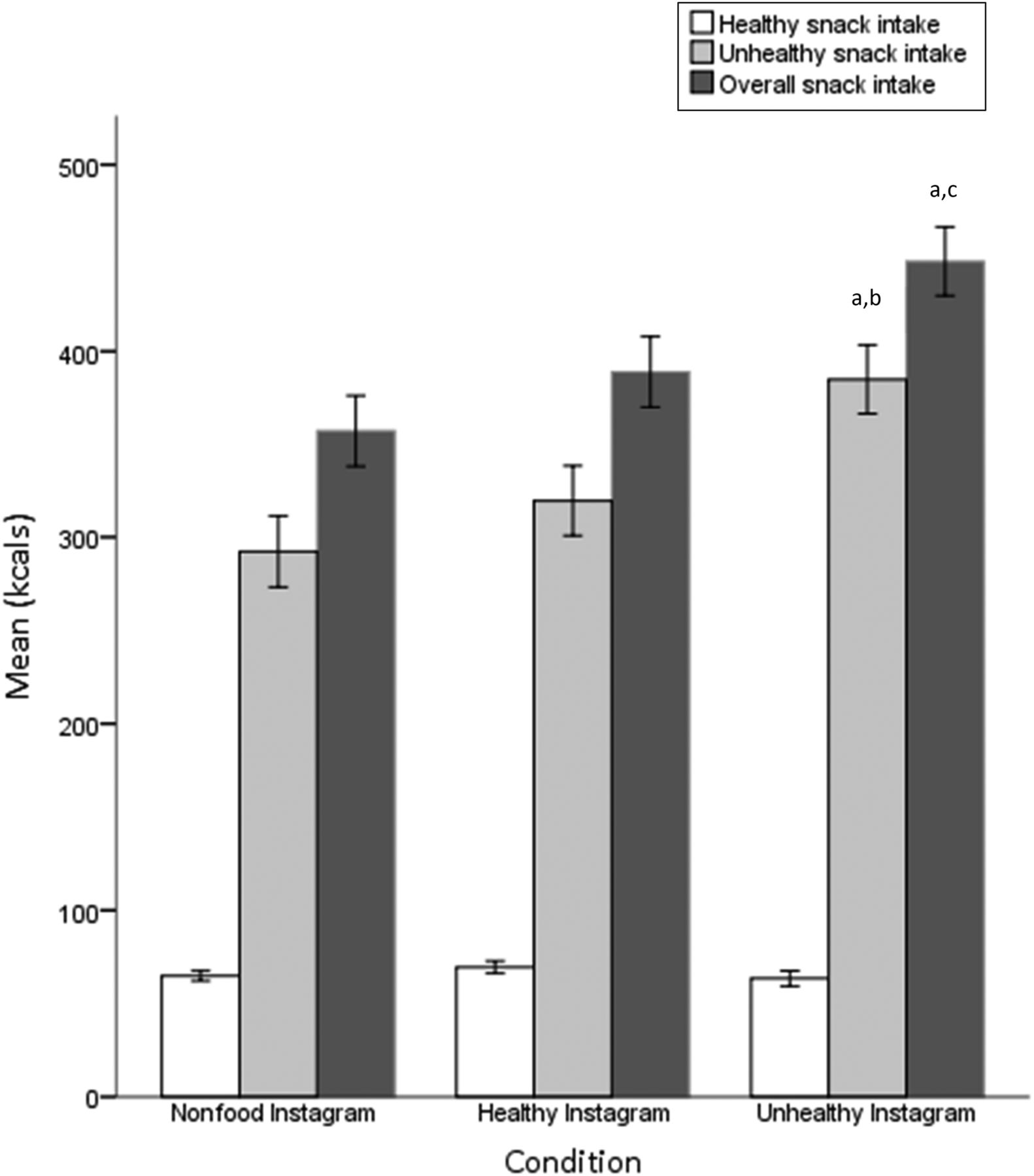 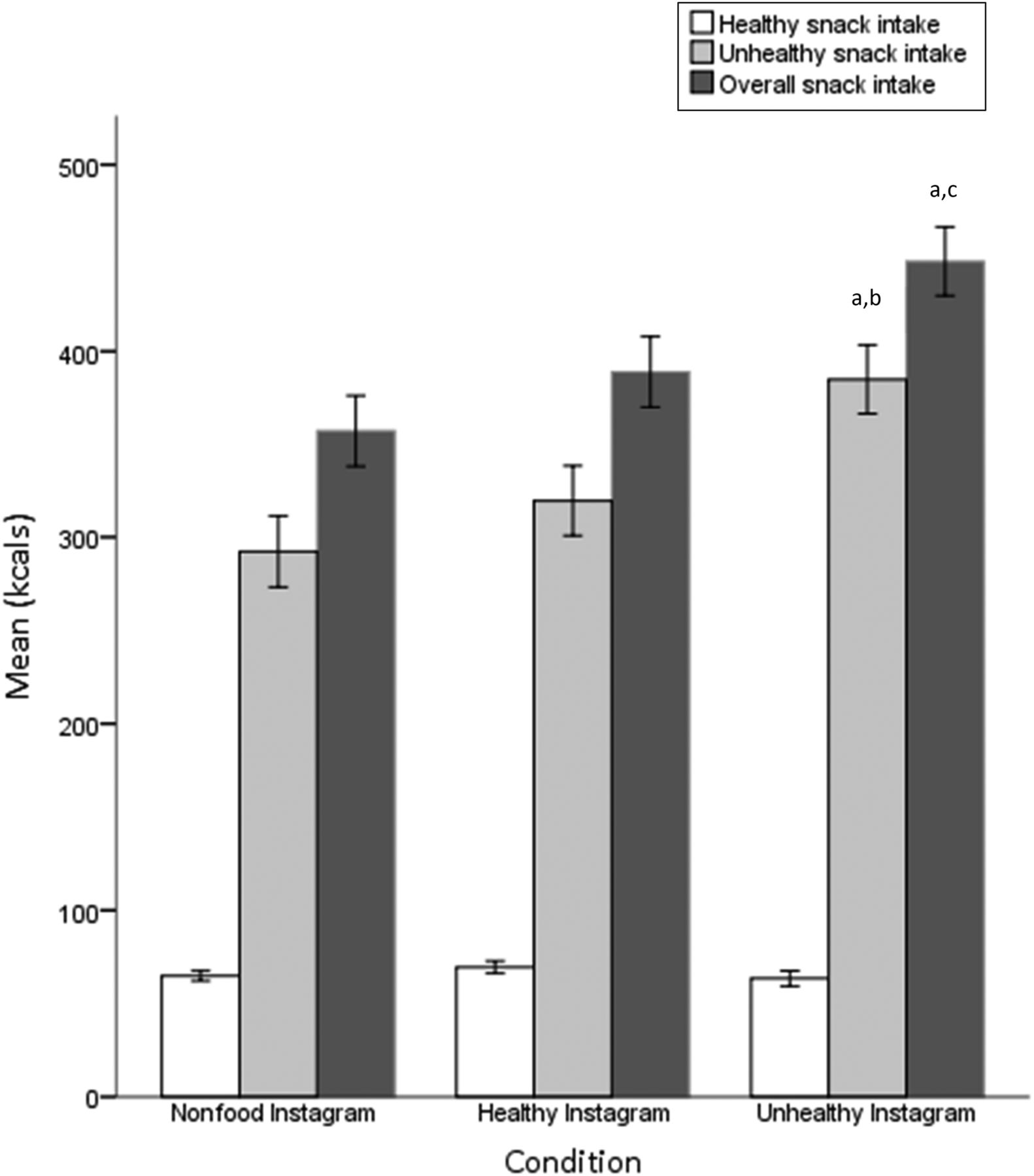 176 Kinder, 9-11 J, randomisiert zu Instragram mit YouTube Video Influencern: “Keine Lebensmittel”, “Gesunde Snacks”, oder “Ungesunde Snacks”  
Influencer-Bewerbung ungesunder Snacks:  höhere Kalorienzufuhr (+448 kcal, P=0,001), mehr ungesunde Snacks (+388 kcal, P=0,001)
Keine Lebensmittel   Gesunde Snacks     Ungesunde Snacks
Coates AE et al. Pediatrics 2019;143:e20182554
Werbung an Kinder macht Kinder krank: systematische Datenanalyse
Auswertung von 76 Untersuchungen zu Lebensmittelwerbung an Kinder bis 18 J
Überzeugende wissenschaftliche Datenlage: an Kinder und Jugendliche gerichtete Lebensmittelwerbung hat stark schädliche Wirkungen auf Präferenz und Verzehr beworbener Produkte für breiten Bereich von Marketingmethoden (z B TV, Verpackung)
Sehr starke wissenschaftliche Grundlage für Einschränkung der Lebensmittelwerbung an Kinder und Jugendliche
Smith R et al, Nutrients 2019 Apr 18;11(4):875. doi: 10.3390/nu11040875.
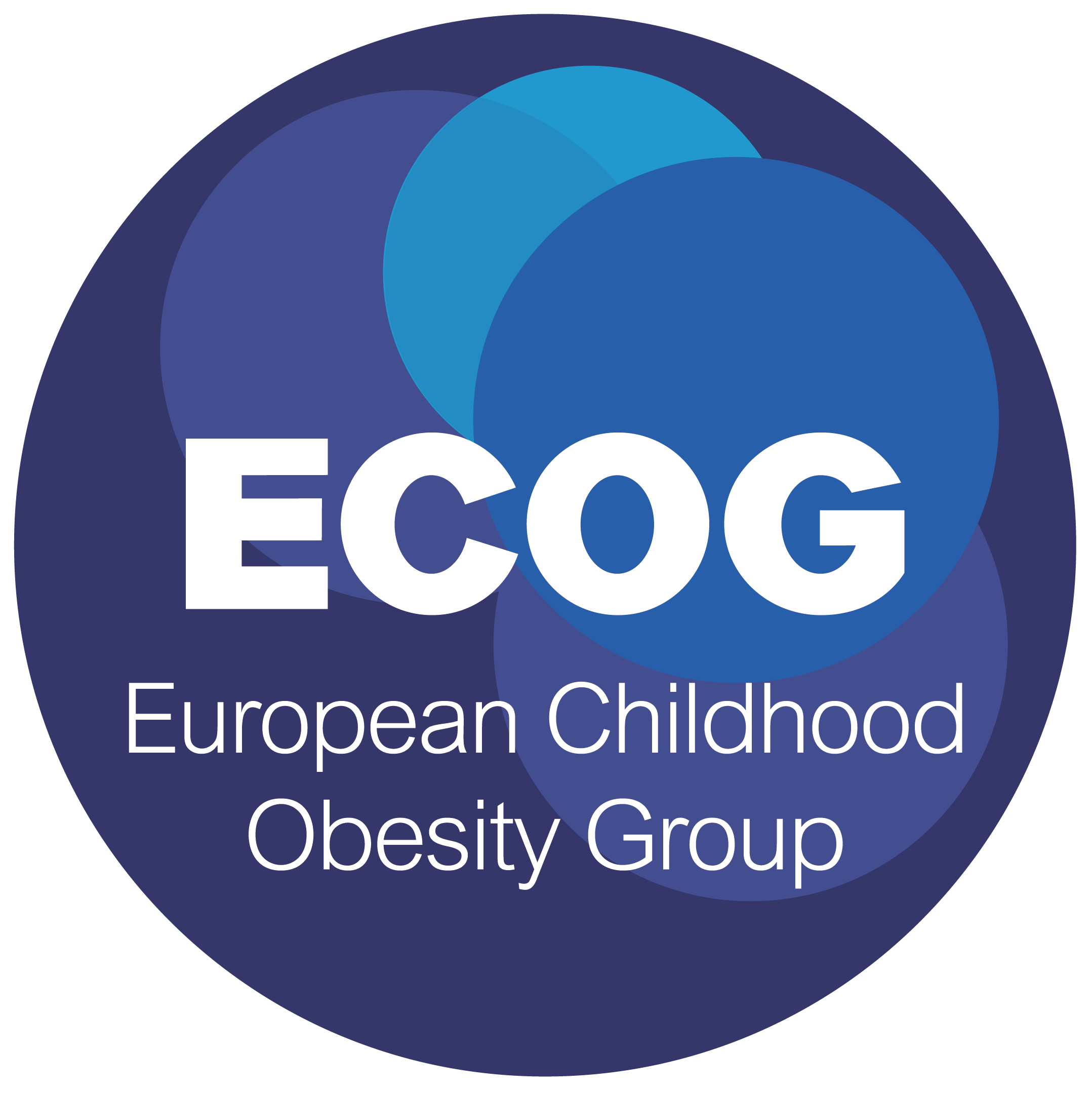 Digitale Werbung an Kinder macht Kinder krank: Konsequenzen
Mehr Problembewusstsein bei Verbrauchern, Gesundheits- experten und politischen Entscheidungsträgern
Kooperation relevanter wissenschaftlicher Fachgesellschaften zur politischen Begrenzung digitaler Lebensmittelvermarktung an Kinder  
Mehr Transparenz der Lebensmittelwirtschaft und -vermarkter über Verbreitung und Wirkung des digitalen Lebensmittelmarketings  
Verpflichtende regulatorische Begrenzung der digitalen Vermarktung ungesunder Lebensmittel und Getränke an Kinder und Jugendliche
Boyland E et al, Ann Nutr Metab 2020;76:6-9.
Wirkung von freiwilligen / verpflichtenden Werbebeschränkungen
Junk Food-Verzehr per capita, 2002-2016
VerpflichtendeWerbebeschränkung
-8,6 %
Keine Werbe-beschränkung
+13,9 %
Freiwillige Werbe-beschränkung
+1,7 %
Veränderung des pro Kopf Verzehrs ungesunder Lebensmittel („junk food”) abhängig von Werbebeschränkungen in 79 Ländern, 2002 bis 2016.
Kovic KY et al, Obesity Rev 2018;19: 761-9.
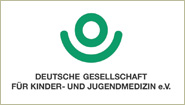 Gesunde Ernährung : Forderungen der Kinder- & Jugendärzte (Auswahl)
Rechtlich verbindliches Verbot von an Kinder und Jugendliche gerichteter Werbung für ungesunde Lebensmittel 
Verpflichtende und einheitliche Nährwertkennzeichnung durch NutriScore
Keine ungünstige Nährstoffzusammensetzung bei Kinderprodukten
(z. B. Mehrwert-)Steuer für Lebensmittel abhängig von Gesundheitseffekten („Zucker-Steuer“) 
Bessere Ernährungskompetenz von Kindern z. B. „Ernährungsführerschein“, „TigerKids“, „Die Rakuns“
Verpflichtende DGE-Qualitätsstandards für KiTa- & Schulverpflegung 
An Schulen Wasserbrunnen und keine Abgabe zuckerhaltiger Getränke 
Verbesserte kinder- und jugendärztliche Elternberatung zur Kinderernährung
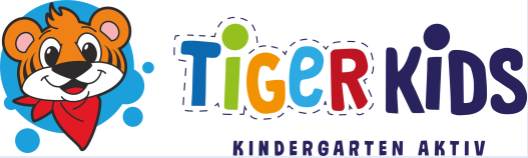 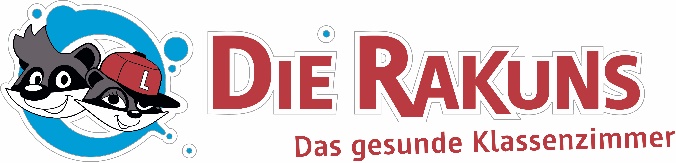 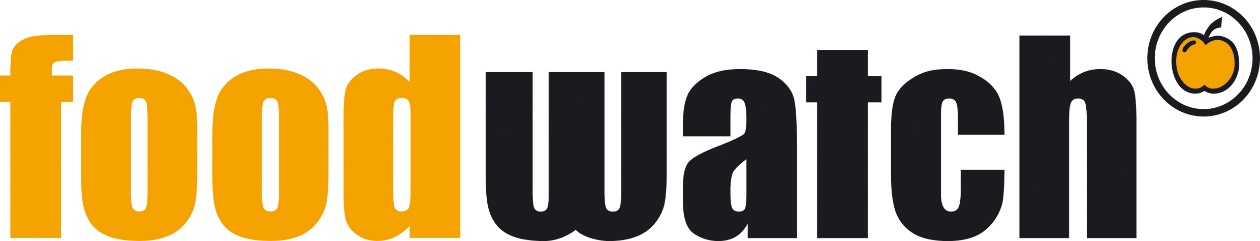 Marktstudie Kinderlebensmittel 2021
Selbstverpflichtungen der Lebensmittelindustrie auf dem Prüfstand
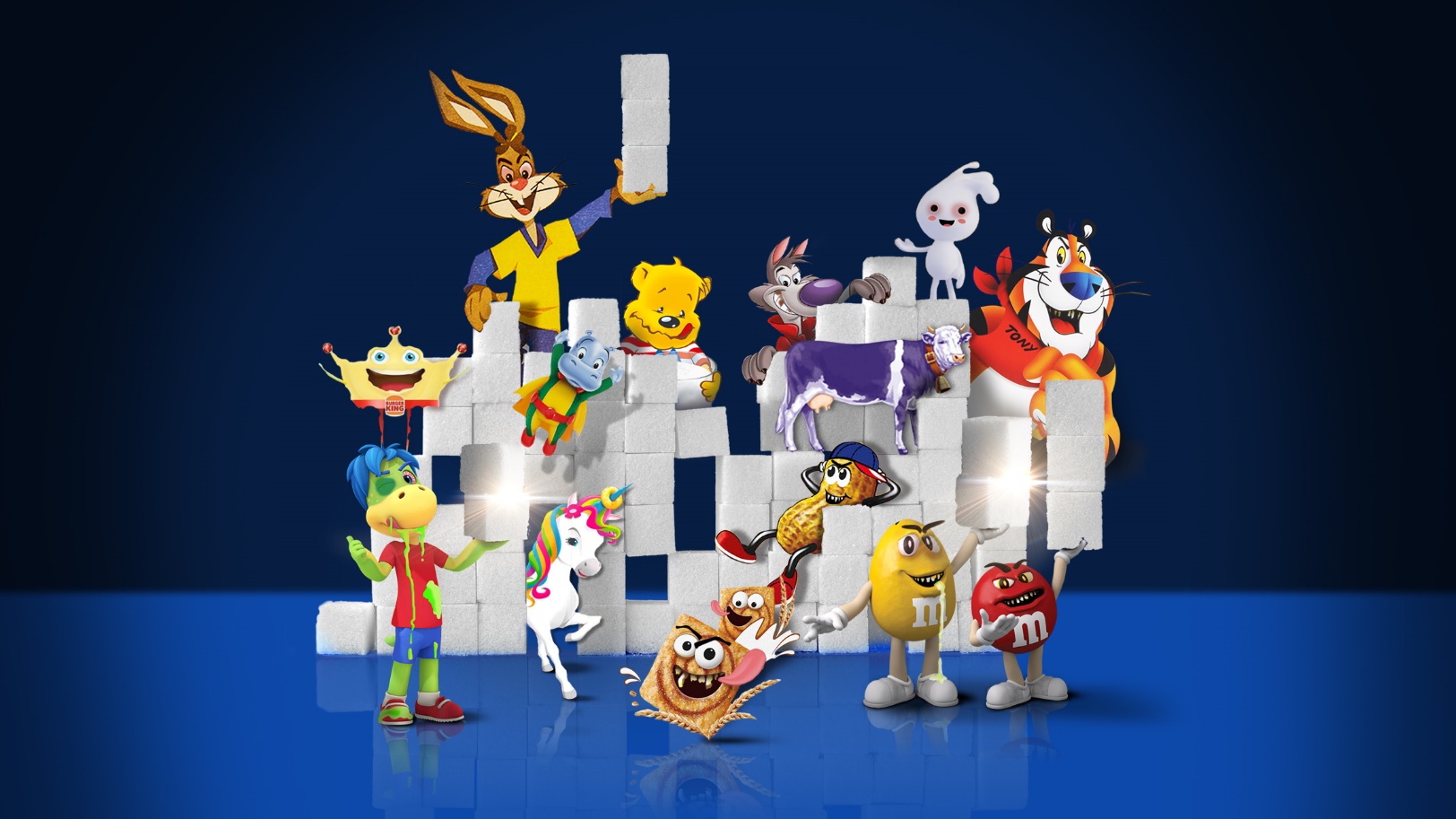 Oliver Huizinga, Kampagnendirektor
Pressekonferenz, 25. August 2021
Kindermarketing: Selbstverpflichtungen
Reduktionsstrategie

Start: 2018

Versprechen (u.a.):
15% weniger Zucker in Kinder-Joghurts
20% weniger Zucker in Frühstücksflocken für Kinder
Werbekodex Lebensmittel

Start: 2009

Versprechen (u.a.):
Werbung soll "dem Erlernen einer ausgewogenen, gesunden Ernährung nicht entgegenwirken."
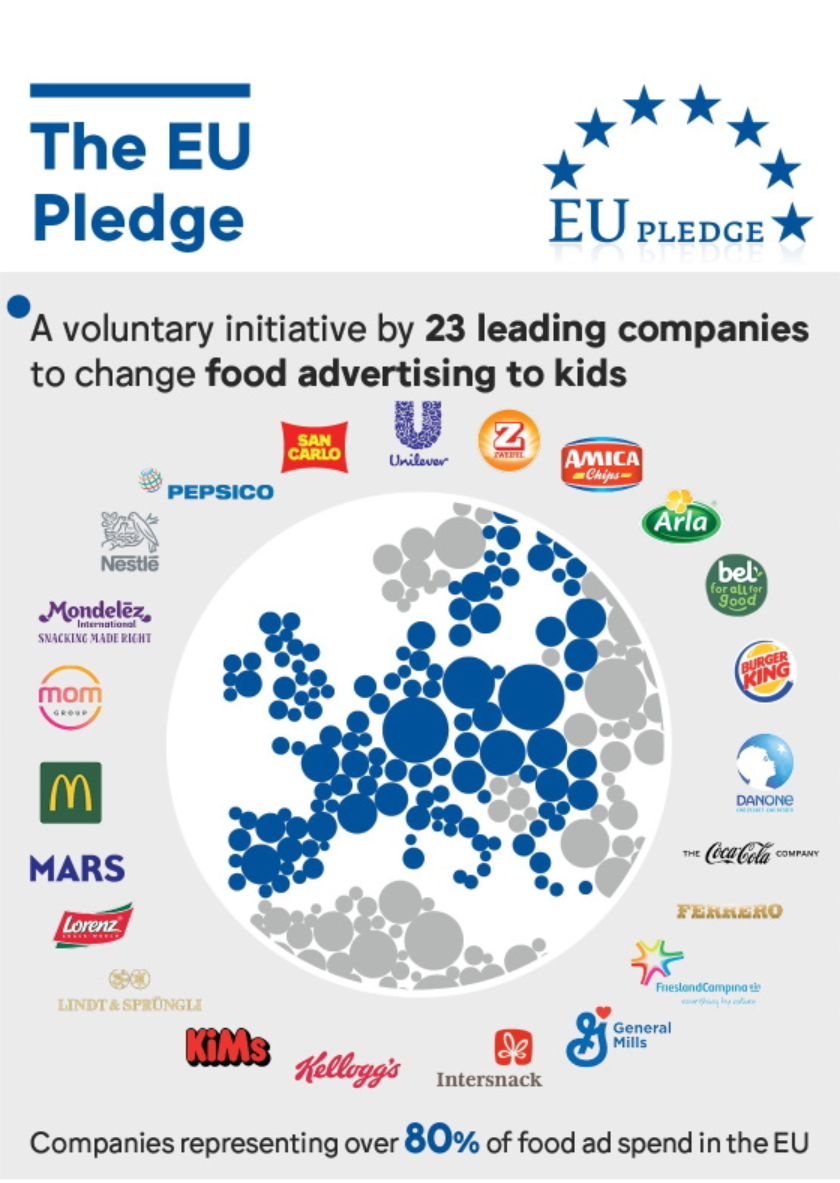 EU Pledge

Start: 2007

Versprechen (u.a.):
Keine Werbung an Kinder unter 12 Jahren 
Es sei denn die Produkte entsprechen den selbst gesetzten Nährwert-Kriterien
Methodik Marktstudie Kinderlebensmittel 2021
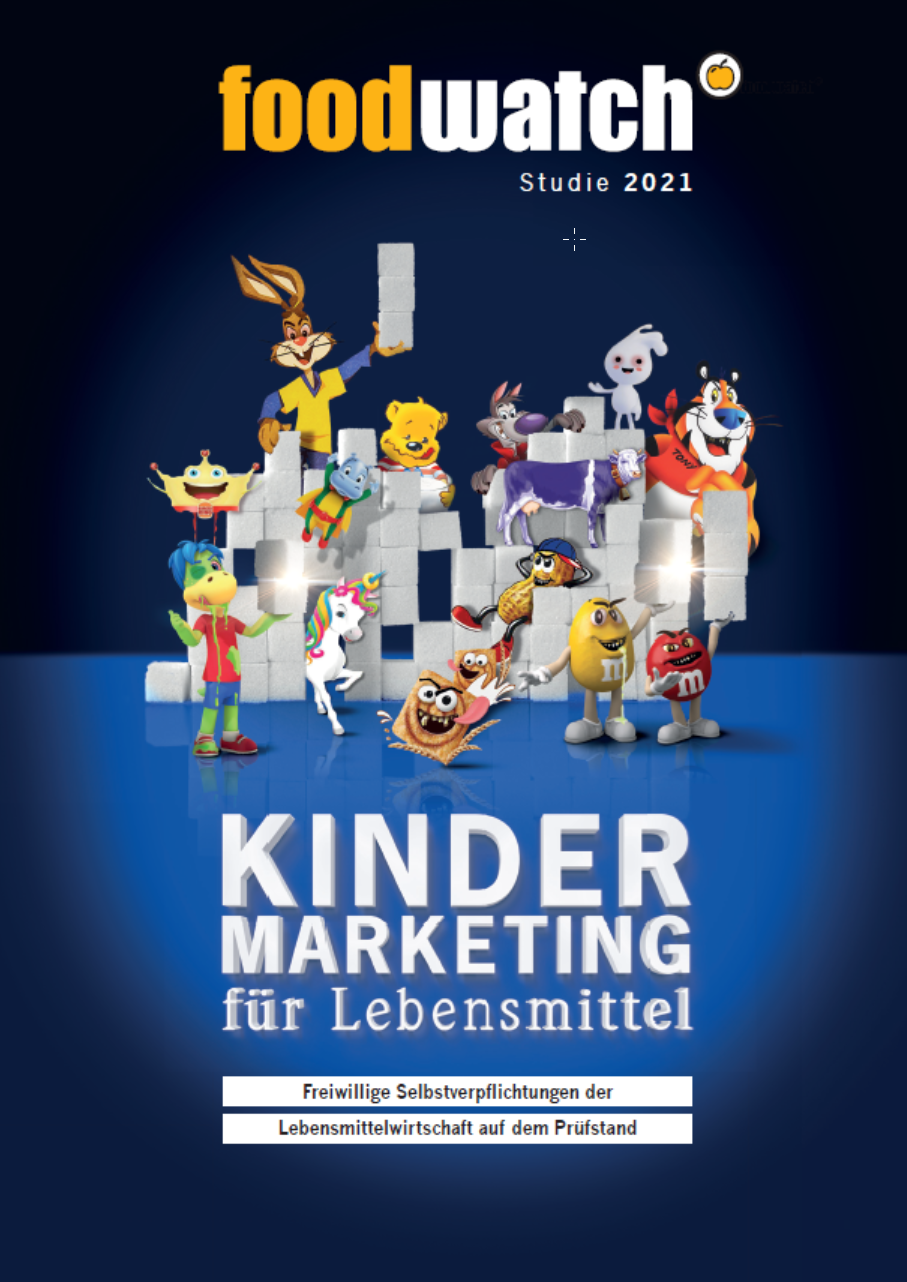 Nährwert-Empfehlungen der WHO Europa
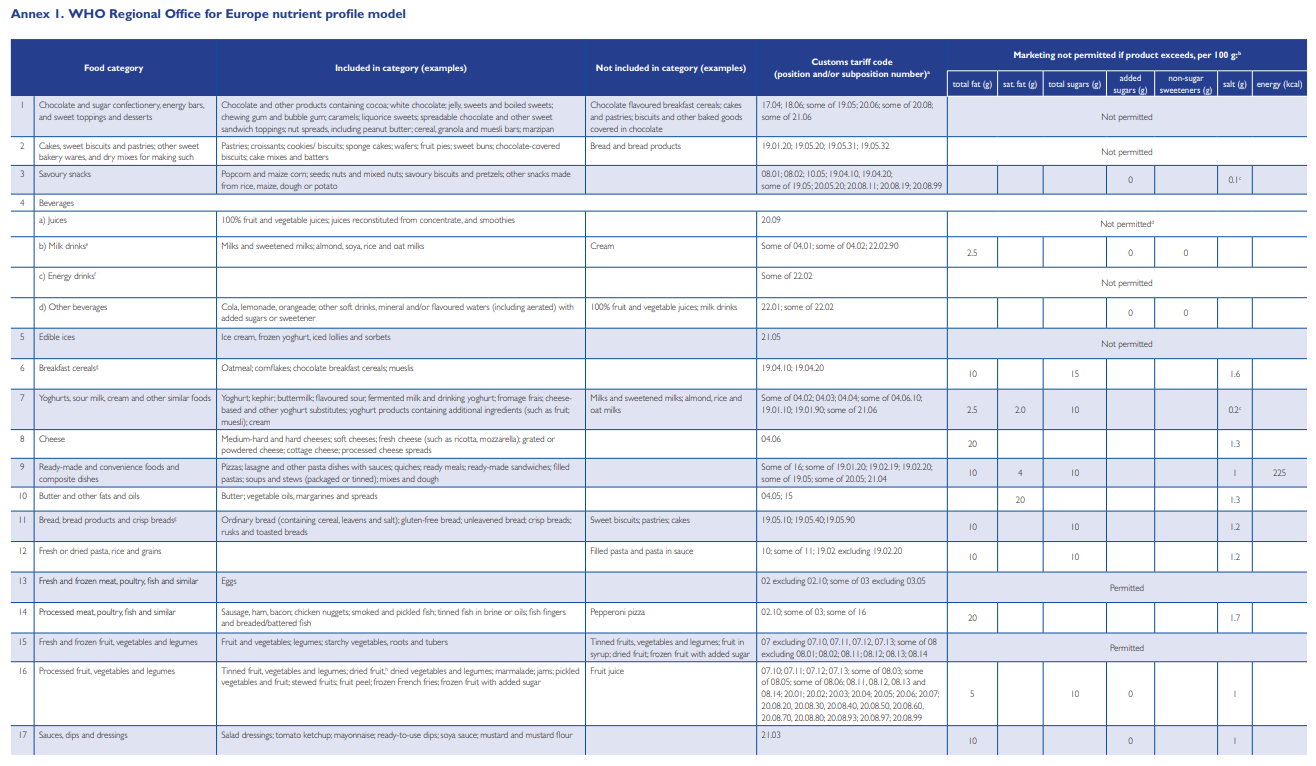 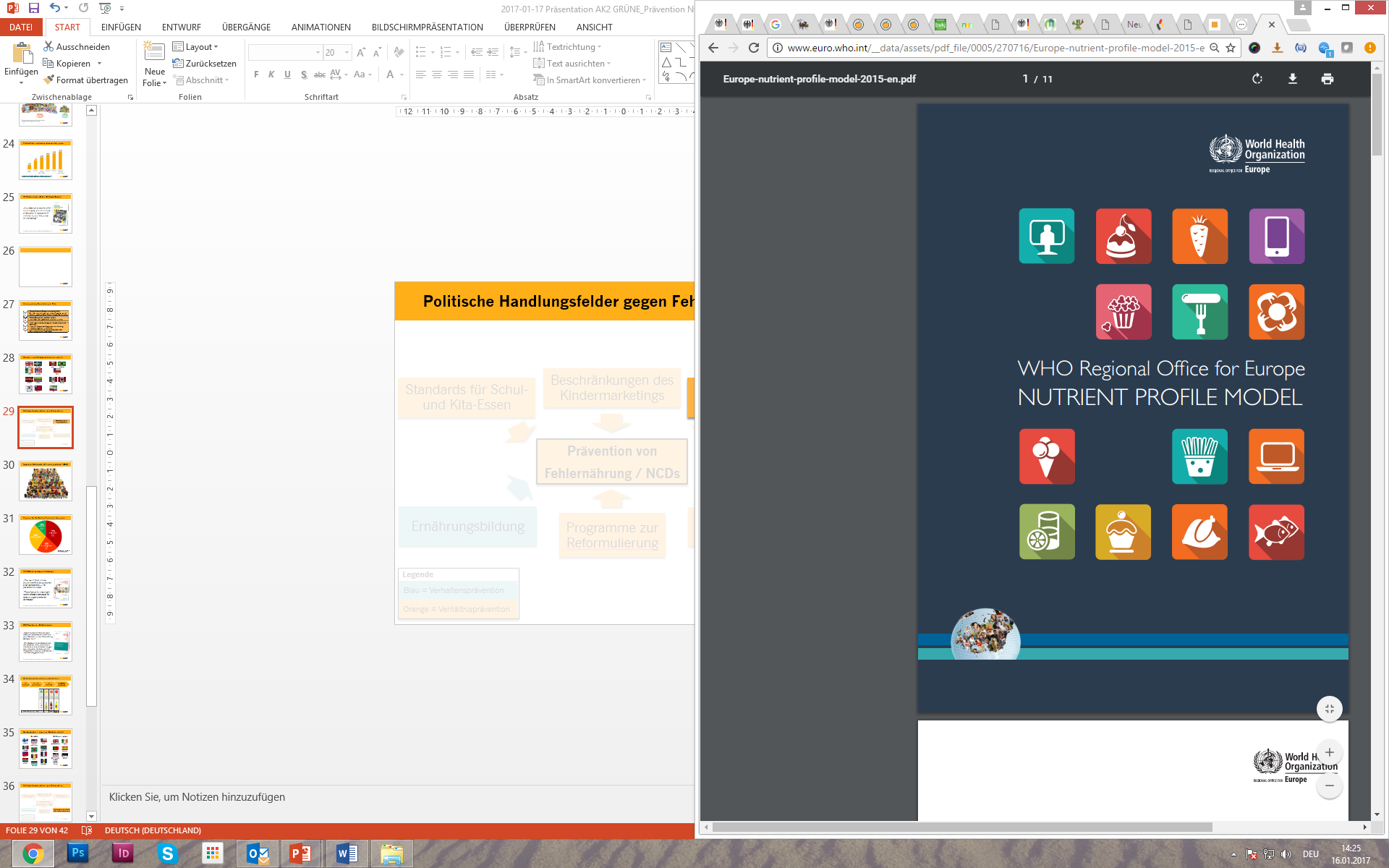 Vereinfachte Darstellung durch foodwatch
Quelle: WHO Europe, WHO Regional Office for Europe Nutrient Profile Model, 2015
Marktstudie Kinderlebensmittel: Ergebnis
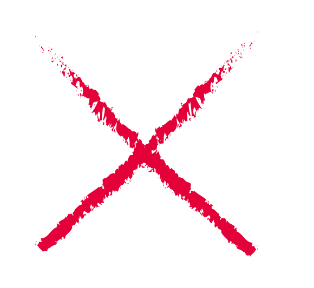 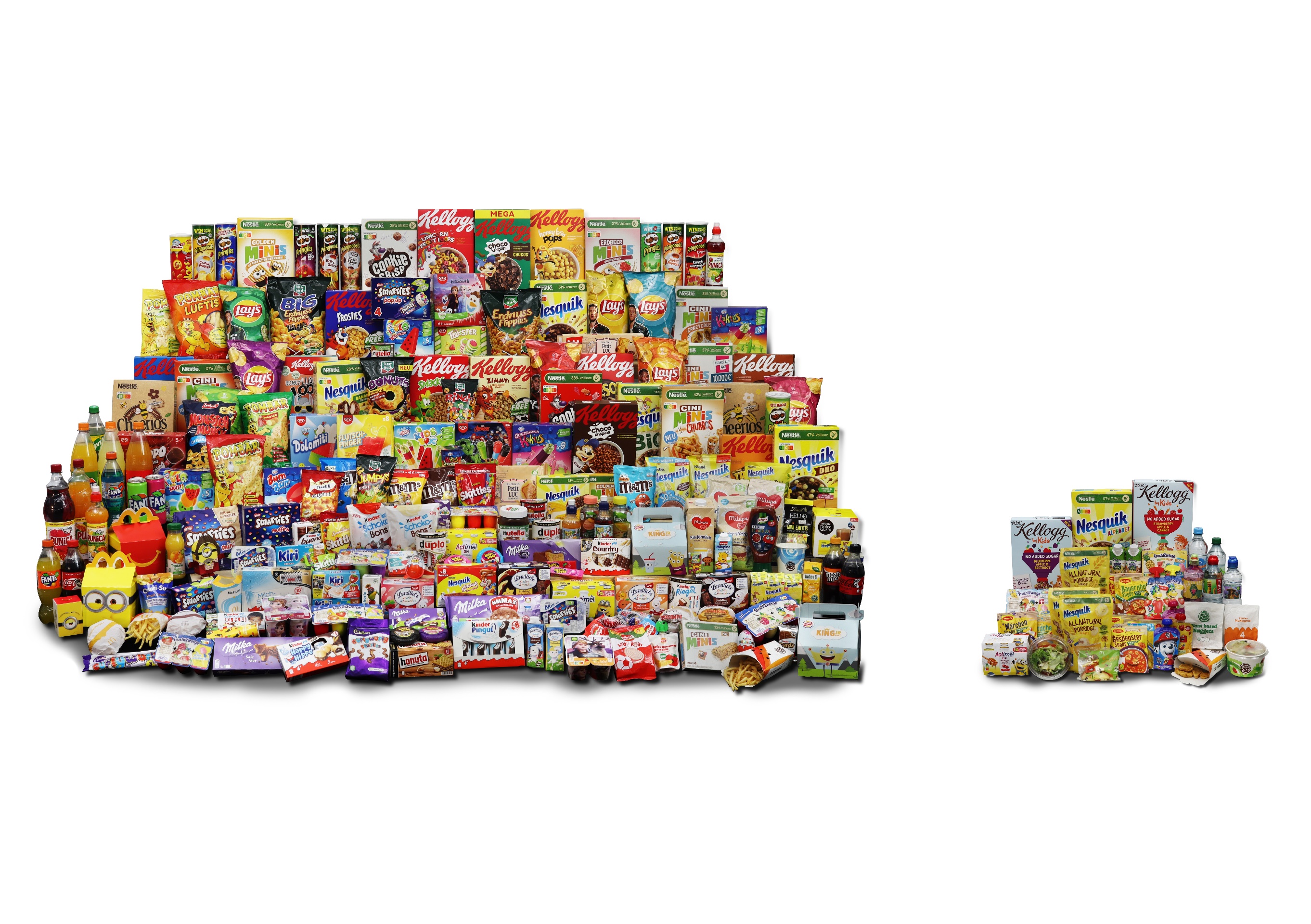 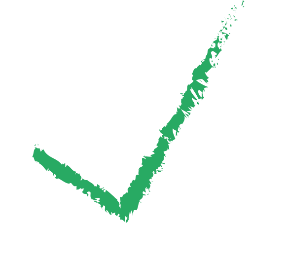 n = 283 Produkte
Vergleich mit 2015: Fast keine Änderung
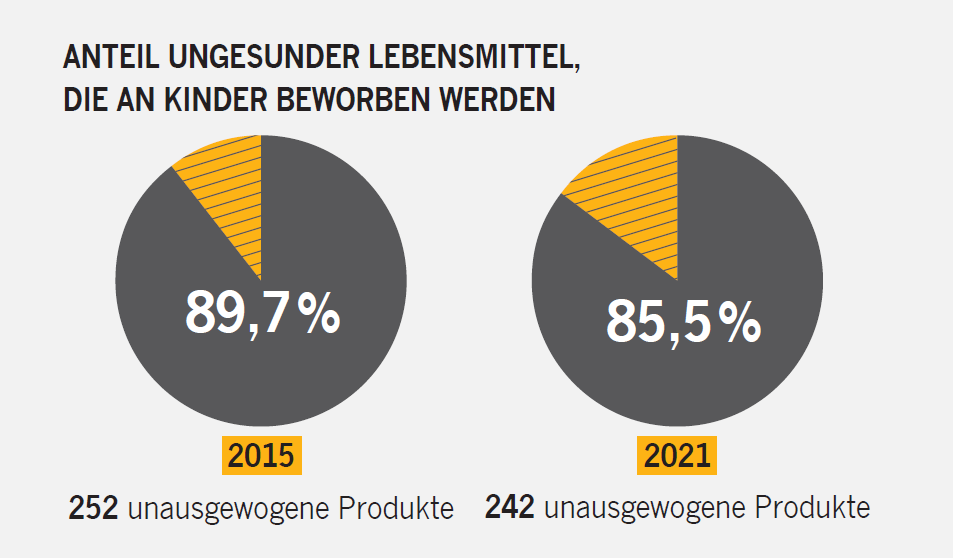 n = 283 Produkte
n = 281 Produkte
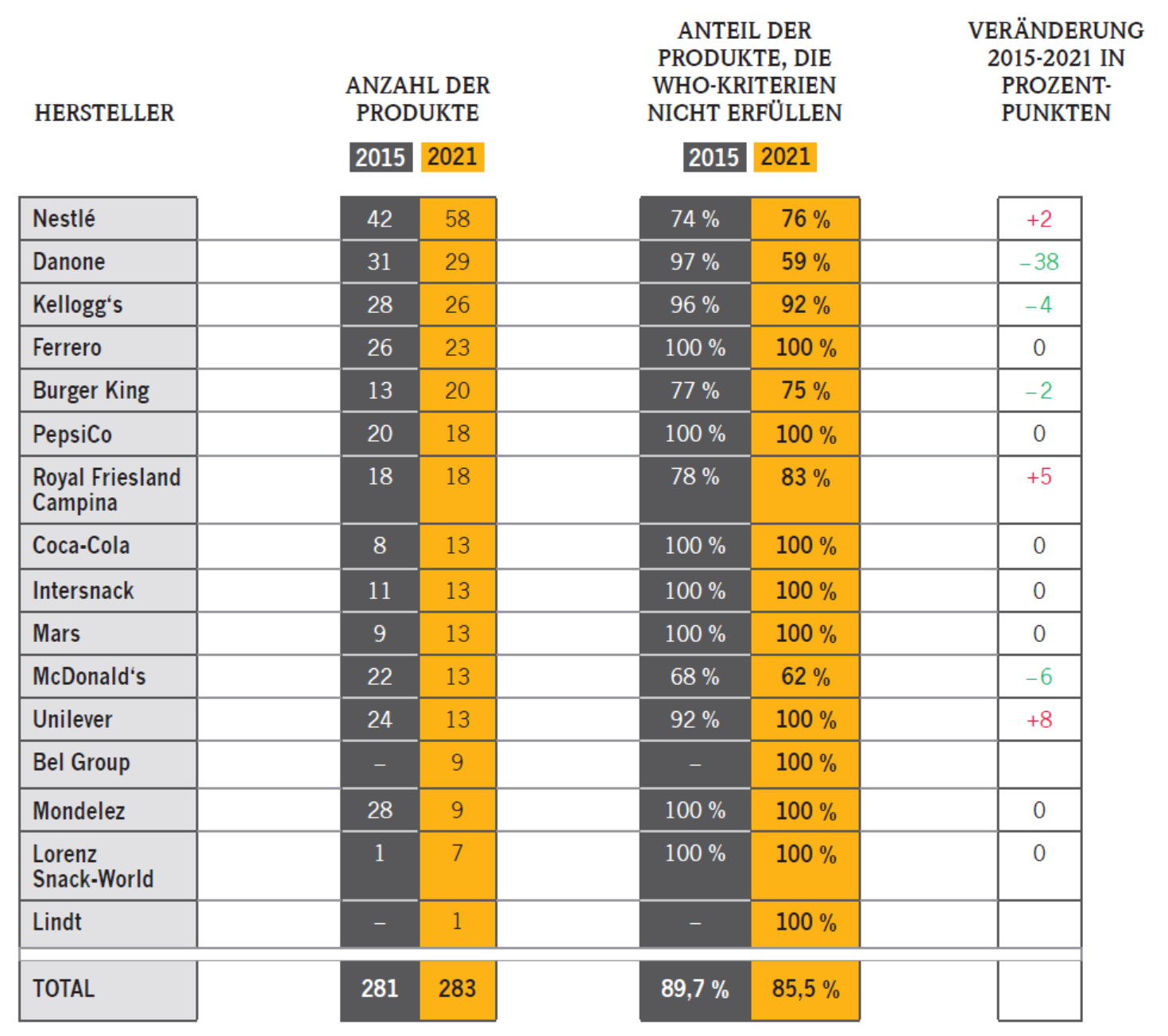 „Aber wir haben doch den Zucker reduziert“
Kelloggs Smacks:20 Prozent weniger Zucker als  2015.
Zuckerreduktion absolut:43g/100g -> 34g/100g 
Trotz Zuckerreduktion: Mehr als doppelt so viel Zucker wie die WHO empfiehlt (max. 15g/100g)
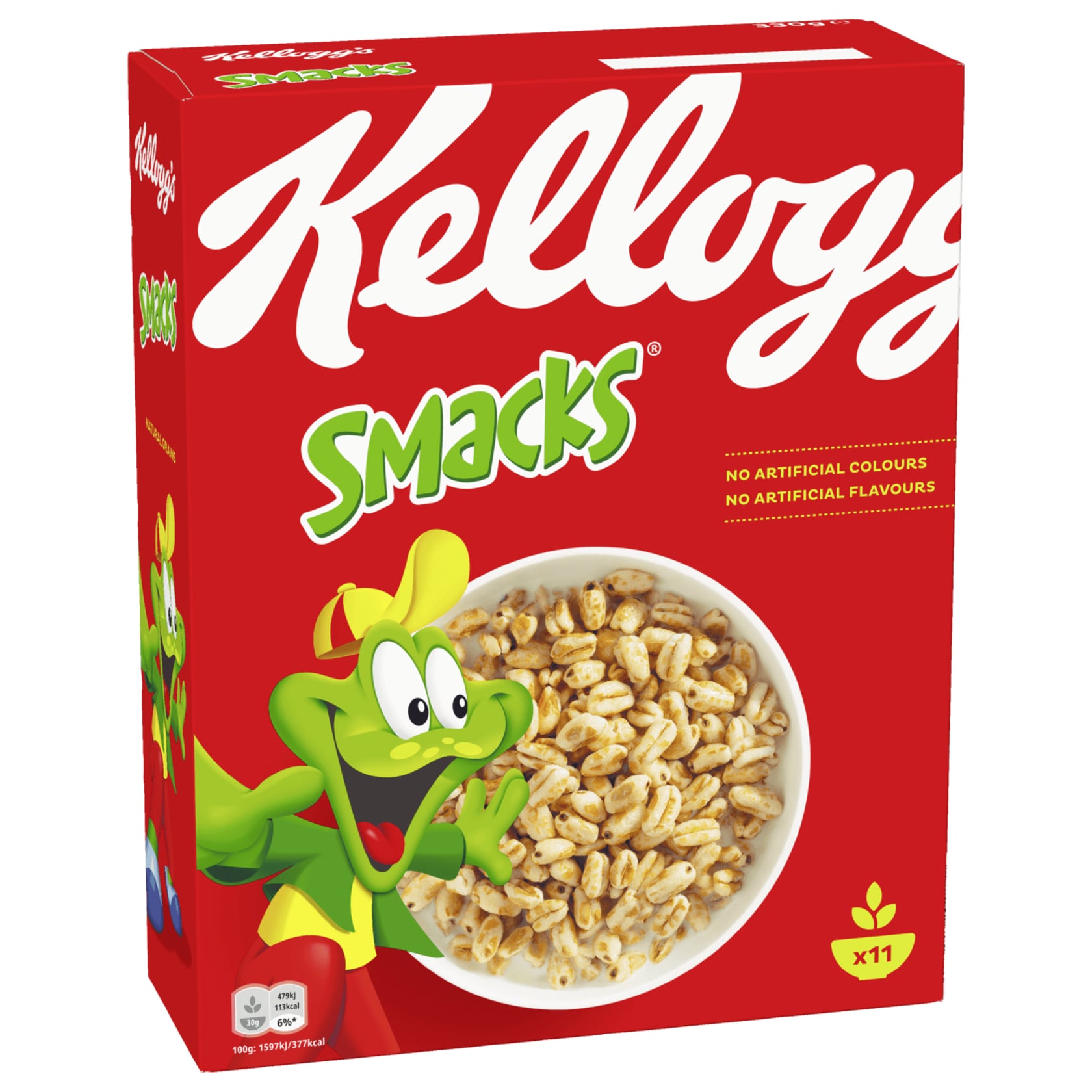 Fazit und Forderungen
Trotz Zuckerreduktion und freiwilliger Selbstregulierung ist der aller größte Teil der Kinderprodukte noch immer unausgewogen
Die künftige Bundesregierung darf beim Kindermarketing nicht weiter auf Selbstverpflichtungen vertrauen
Eine gesetzliche Beschränkung der an Kinder gerichteten Werbung für unausgewogene Produkte muss im Koalitionsvertrag verankert werden!
Vorbild Chile: Frosties ohne Tony the Tiger
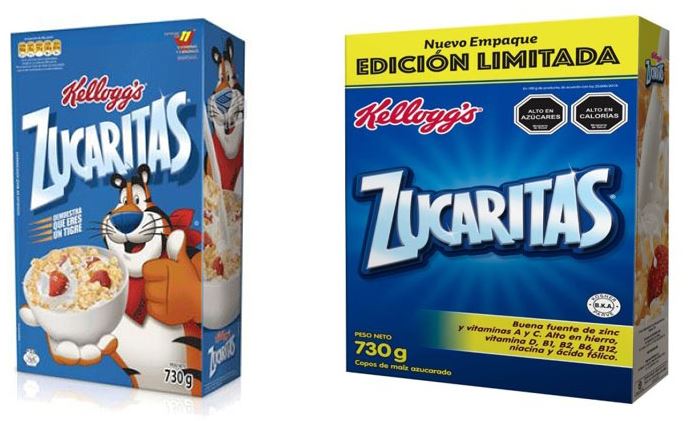 Quelle: Bloomberg Philantrophies
Vielen Dank für Ihre Aufmerksamkeit!
Oliver Huizinga
Leiter Recherche und Kampagnen
oliver.huizinga@foodwatch.de 
Twitter: @ohuizinga
foodwatch e.V.
brunnenstraße 181
10119 Berlin
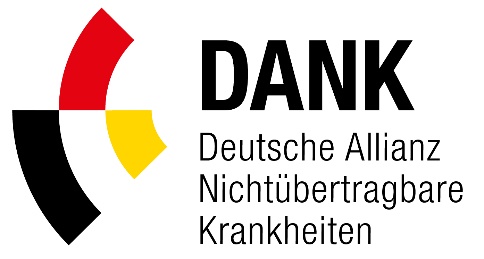 Barbara Bitzer

Geschäftsführerin Deutsche Diabetes Gesellschaft (DDG)

Sprecherin Deutsche Allianz Nichtübertragbare Krankheiten DANK
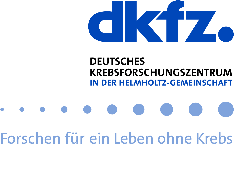 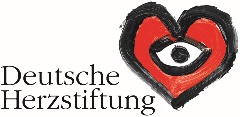 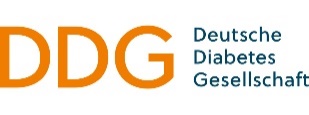 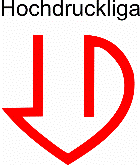 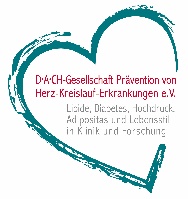 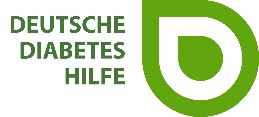 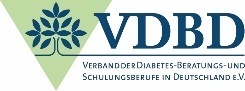 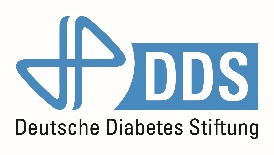 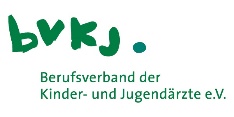 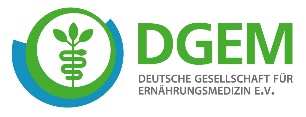 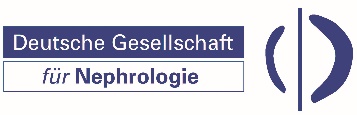 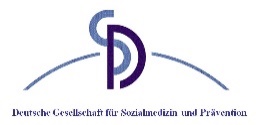 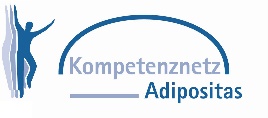 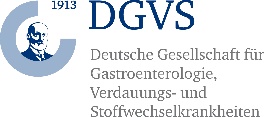 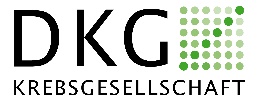 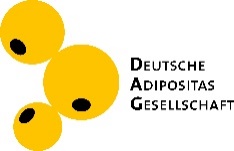 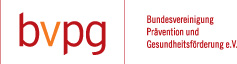 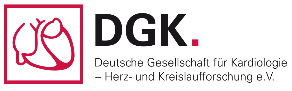 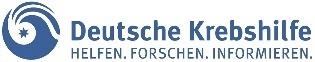 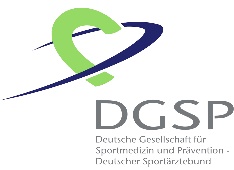 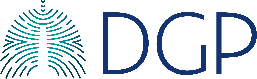 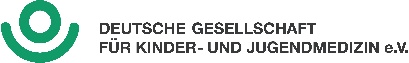 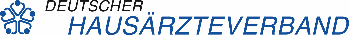 Das Wissenschaftsbündnis für Prävention: Deutsche Allianz Nichtübertragbare Krankheiten DANK
Das Bündnis: 23 medizinisch-wissenschaftliche Fachgesellschaften und Verbände ziehen seit 10 Jahren an einem Strang

Das Ziel: politisch wirksame, gesamtgesellschaftliche Maßnahmen gegen die Risikofaktoren für nichtübertragbare Krankheiten

Die Strategie: Wissen generieren und verbreiten, Aktionen und Kampagnen planen, direkte Kontakte zur Politik herstellen, aktive Pressearbeit vorantreiben, mehr Bewusstsein in der Wissenschaftscommunity, Politik und Bevölkerung schaffen

www.dank-allianz.de
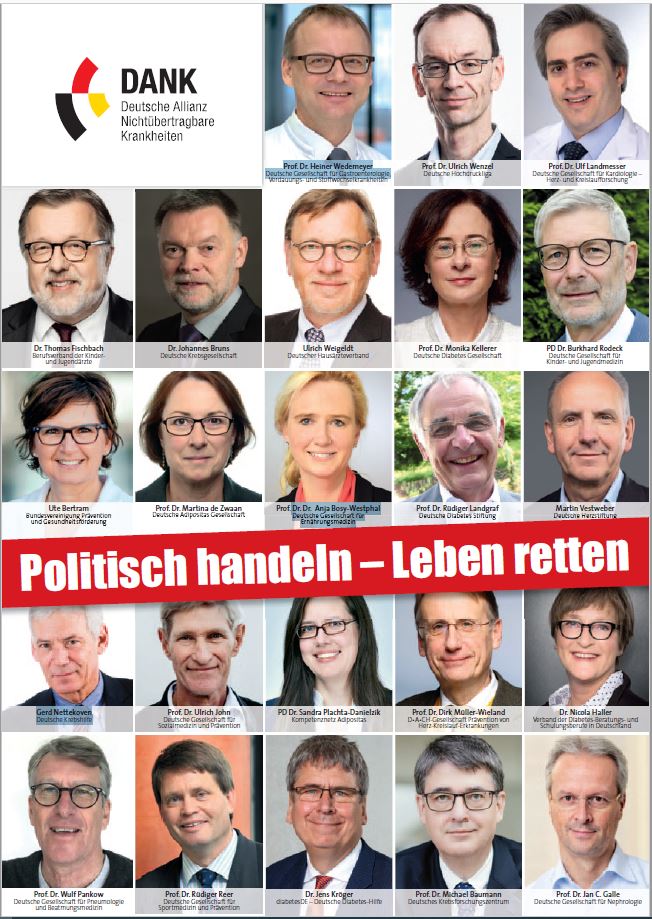 foodwatch-Pressekonferenz 25.08.2021
Studie: Kindermarketing für ungesunde Lebensmittel in Internet und TV
Werbedruck auf Kinder und Jugendliche nimmt zu!

Ein mediennutzendes Kind von 3 bis 13 Jahren sieht in Deutschland pro Tag mehr als 15 Lebensmittelwerbungen für ungesunde Produkte. 

92 % der Spots in Internet und TV sind für ungesunde Produkte.

Beispiel TV: Bei Lebensmittelwerbespots entfielen 88 % auf ungesunde Produkte. Werbeintensität hat um 29 % zugenommen.

Soziale Medien nehmen eine Schlüsselrolle im Kindermarketing für ungesunde Lebensmittel ein.

Beispiel Facebook: 97-99 % der Lebensmittelposts sind für ungesunde Produkte.
foodwatch-Pressekonferenz 25.08.2021
Täglich mindestens eine Stunde Bewegung (Sport) in Kita und Schule
Adipogene Lebensmittel höher besteuern und gesunde Lebensmittel entlasten: „Gesunde MWSt.“
DANK-Forderungen für mehr Gesundheitsschutz
Verbindliche Qualitätsstandards für Kita- und Schulverpflegung
Verbot von an Kinder gerichteter Lebensmittelwerbung
Bevölkerungsweite Maßnahmen, die alle Menschen im Alltag erreichen, zeigen die größte Wirkung!
Verpflichtender Nutri-Score
foodwatch-Pressekonferenz 25.08.2021
Werbeverbot im Koalitionsvertrag verankern!
Werbeverbot
Die nächste Bundesregierung darf nicht auf Selbstverpflichtungen vertrauen. 

Ein Verbot von an Kindern gerichteter Werbung für ungesunde Lebensmittel gehört in den kommenden Koalitionsvertrag!
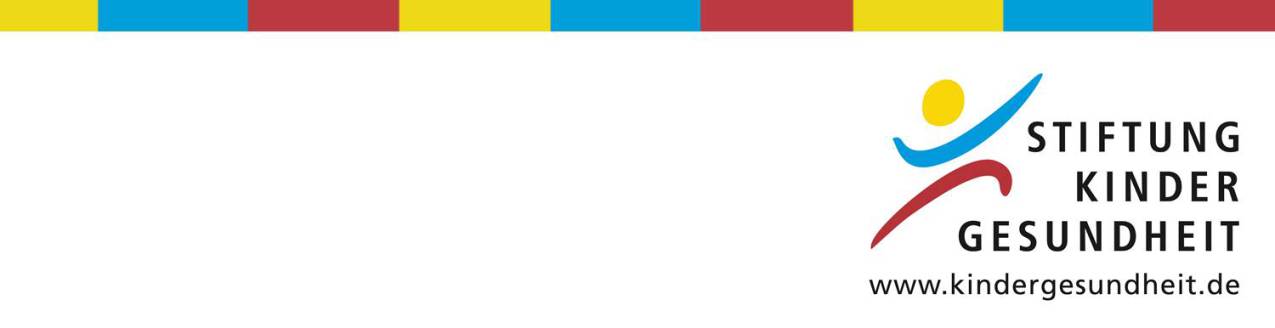 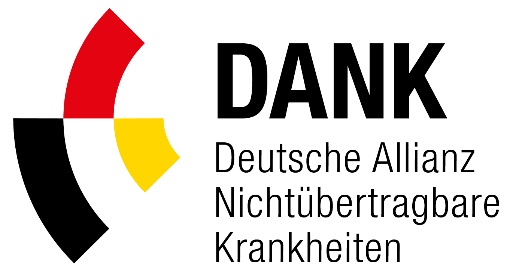 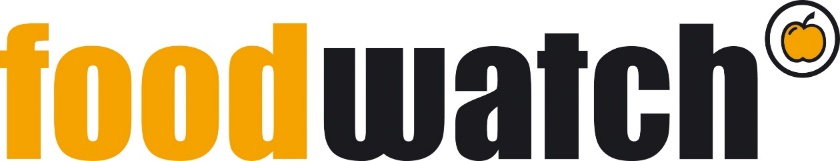